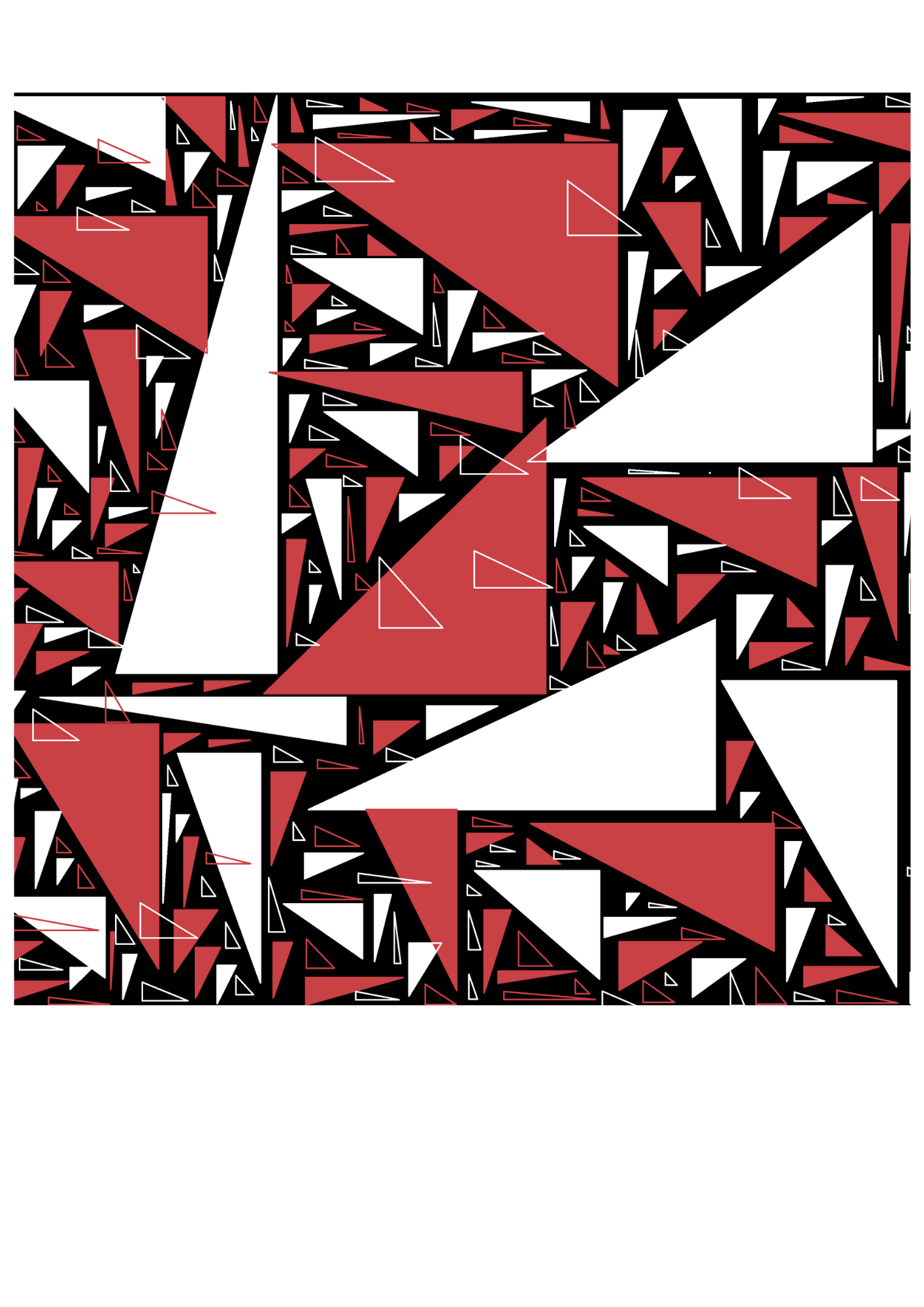 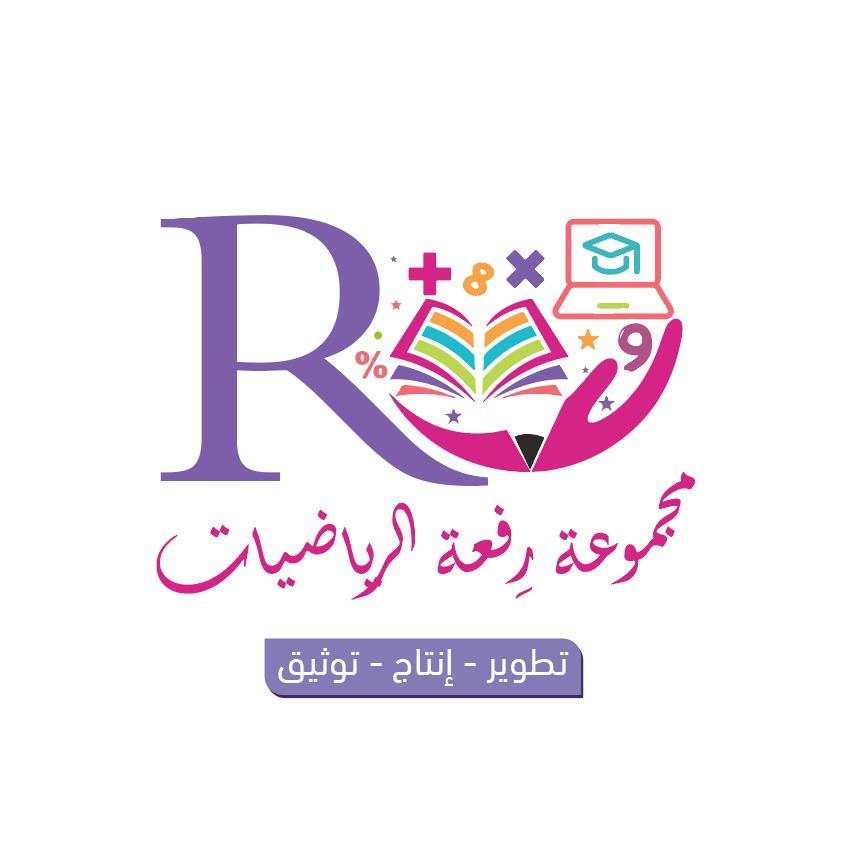 الفصل الرابع
 رياضيات 1-2
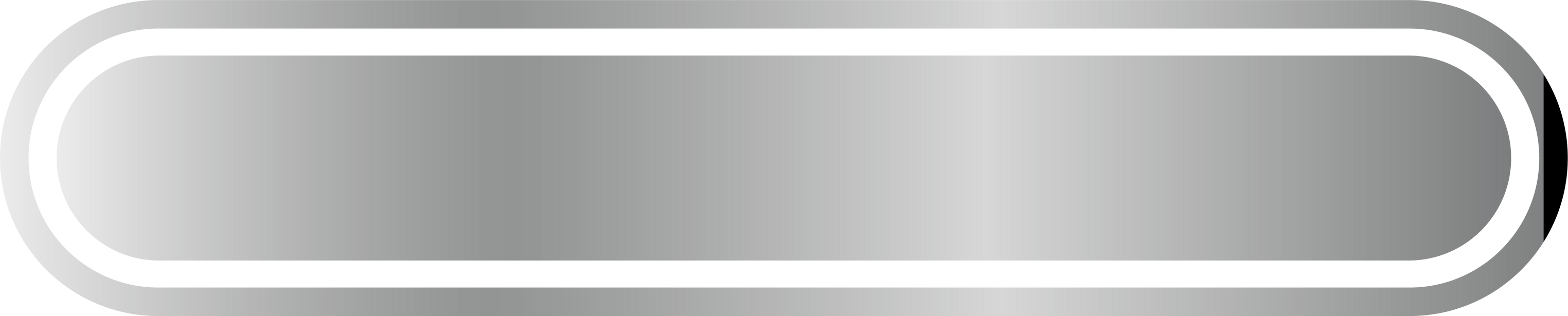 إعداد: أ/عبدالعزيز الشريف
العام الدراسي 1443هـ
DES: ABDULAZIZ ALSHARIF
A_Shark_s
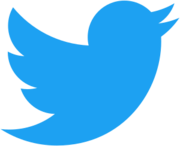 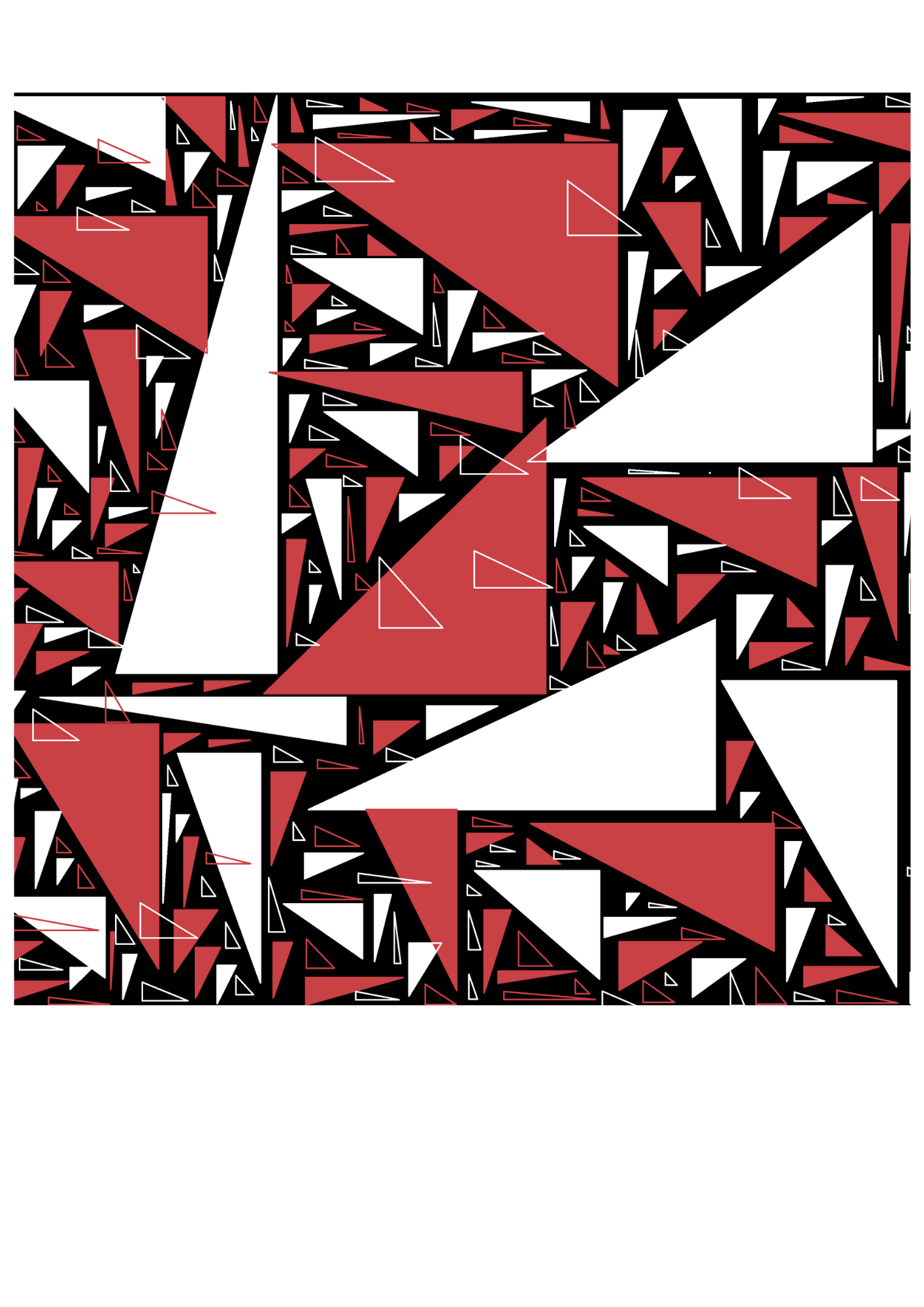 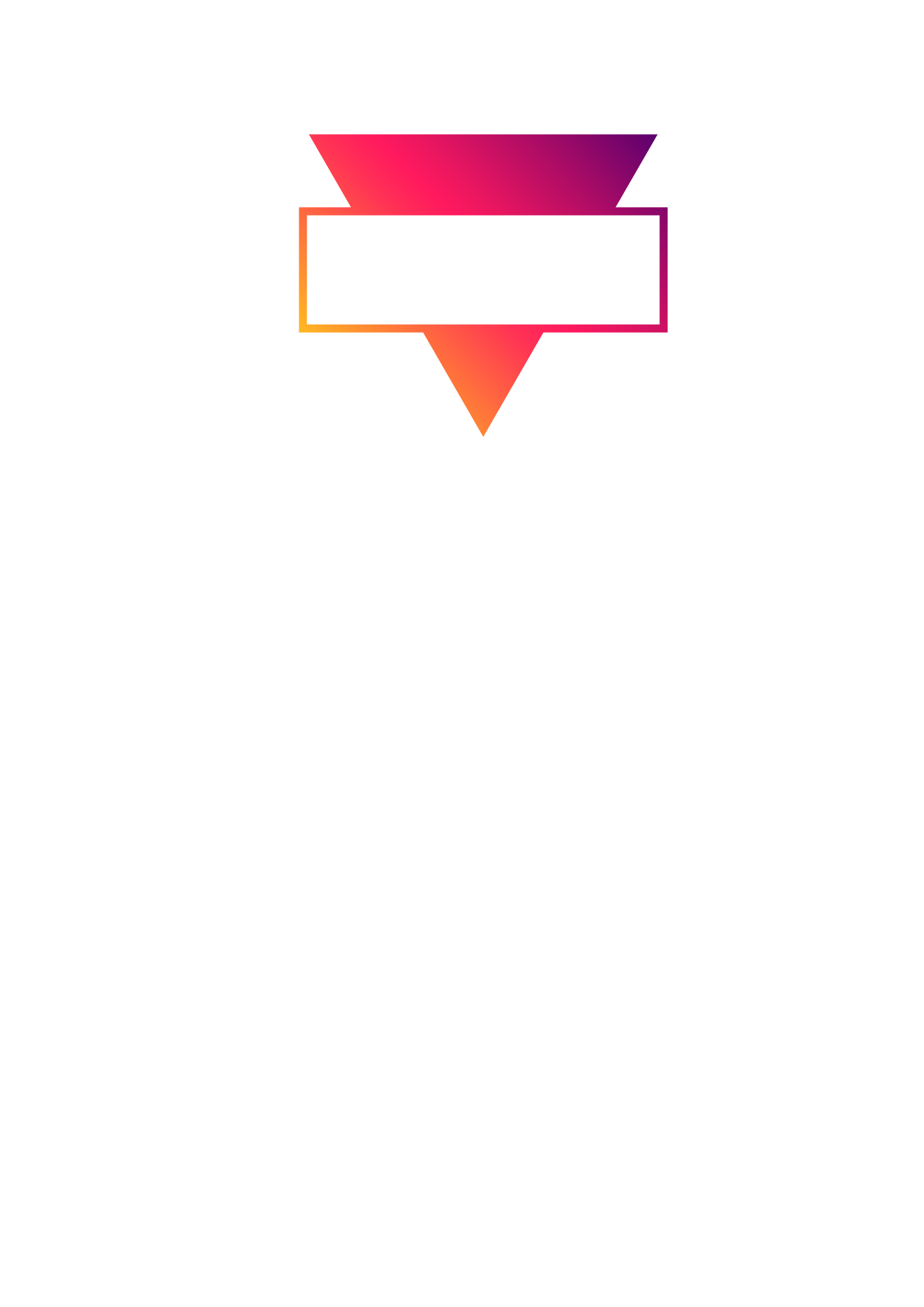 4-3
أكبر أسرار التفوّق هو البداية الصحيحة والقويّة بتنظيم الوقت والاستذكار
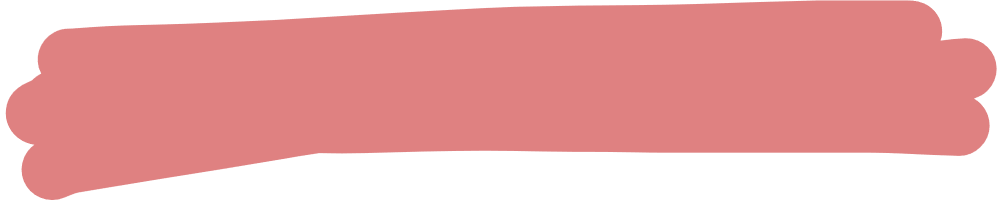 المتباينات في المثلث
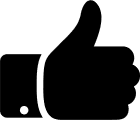 A_Shark_s
DES: ABDULAZIZ ALSHARIF
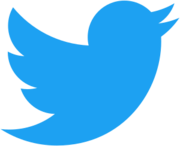 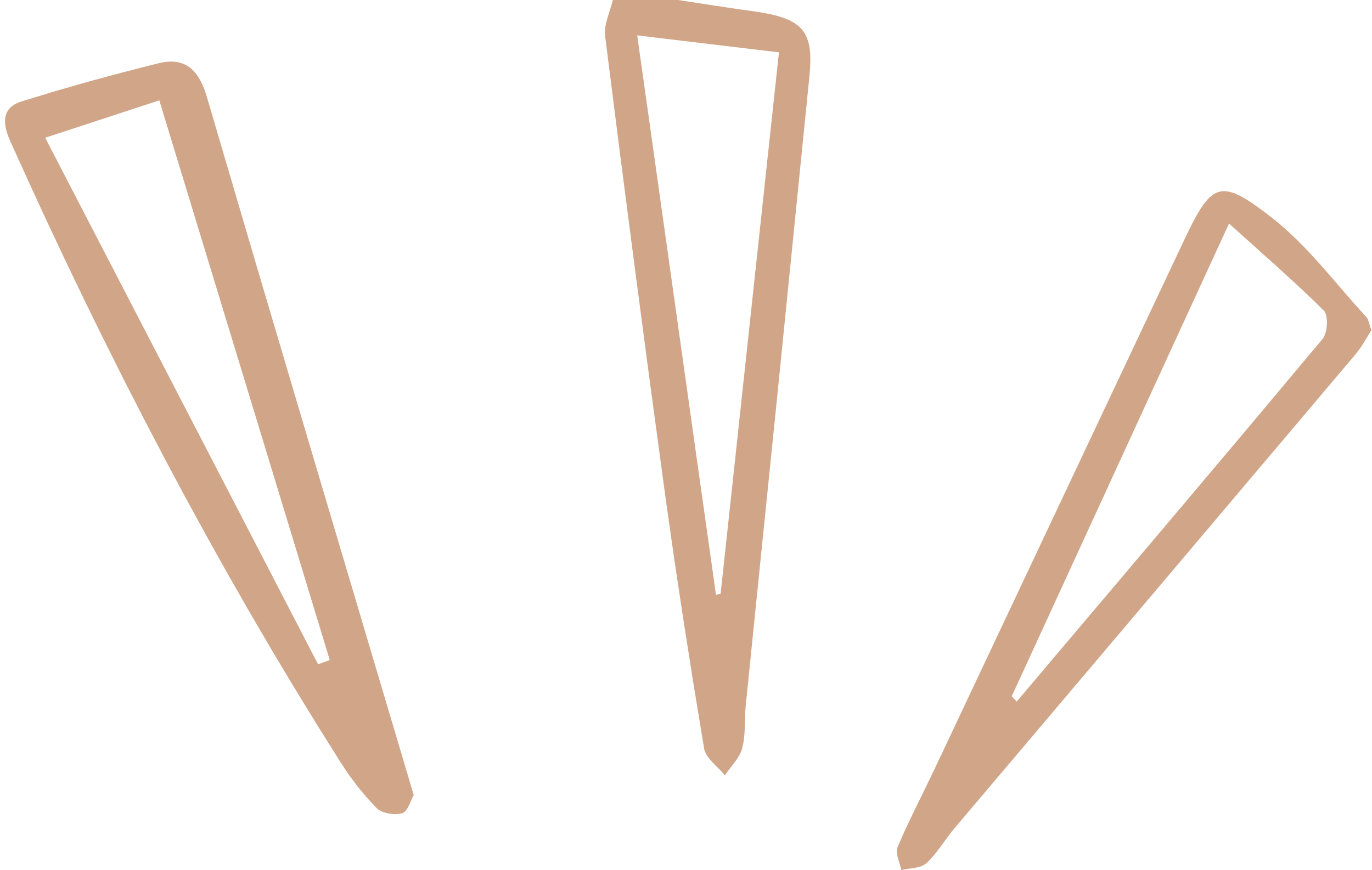 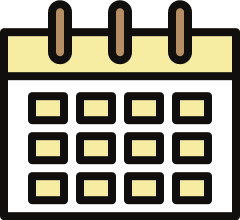 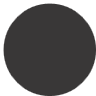 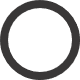 اليوم:
التاريخ:
المادة:
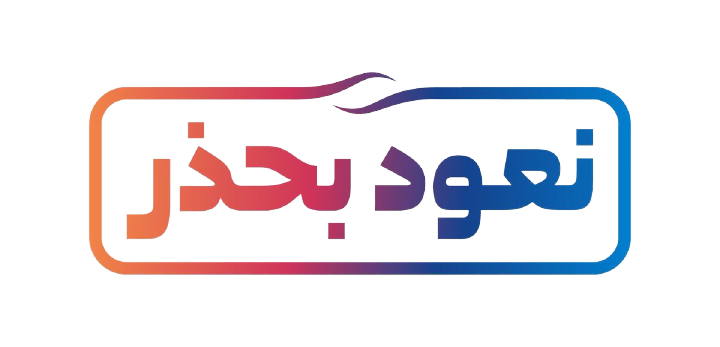 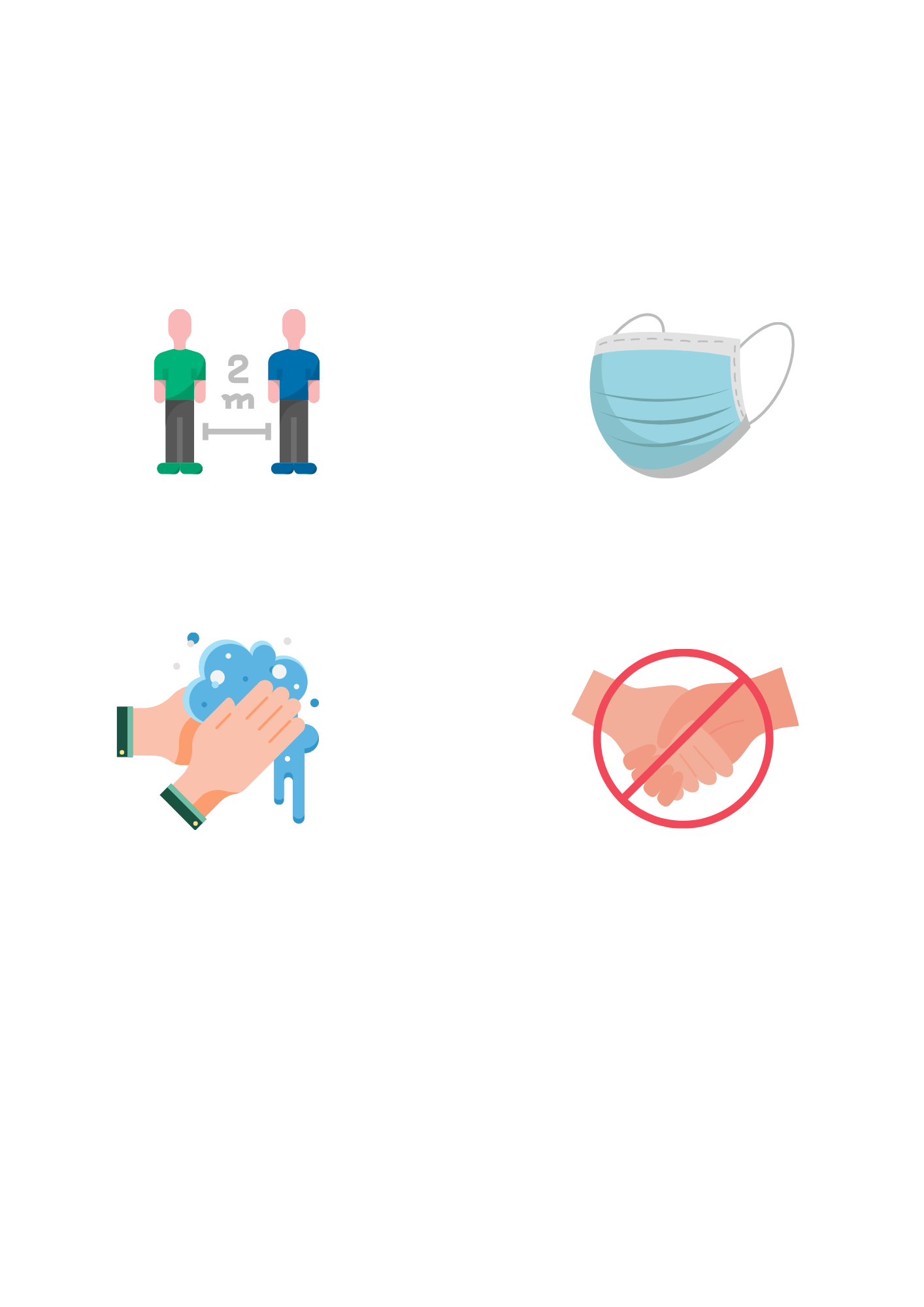 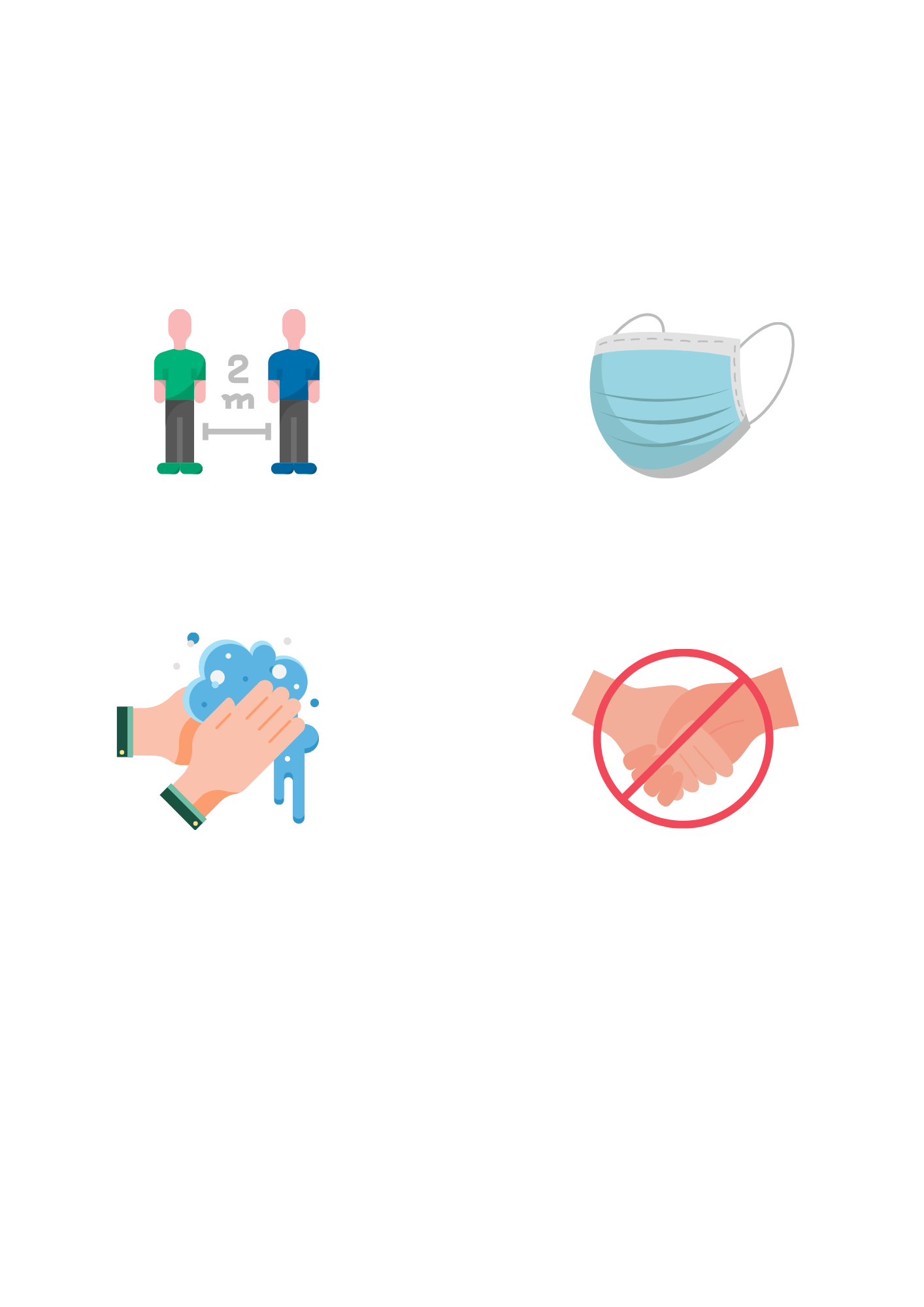 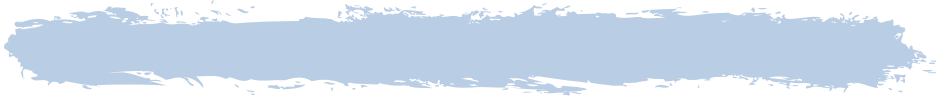 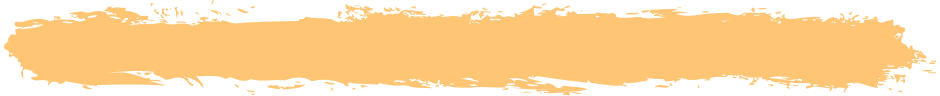 غسل اليدين
الالتزام بارتداء الكمامة
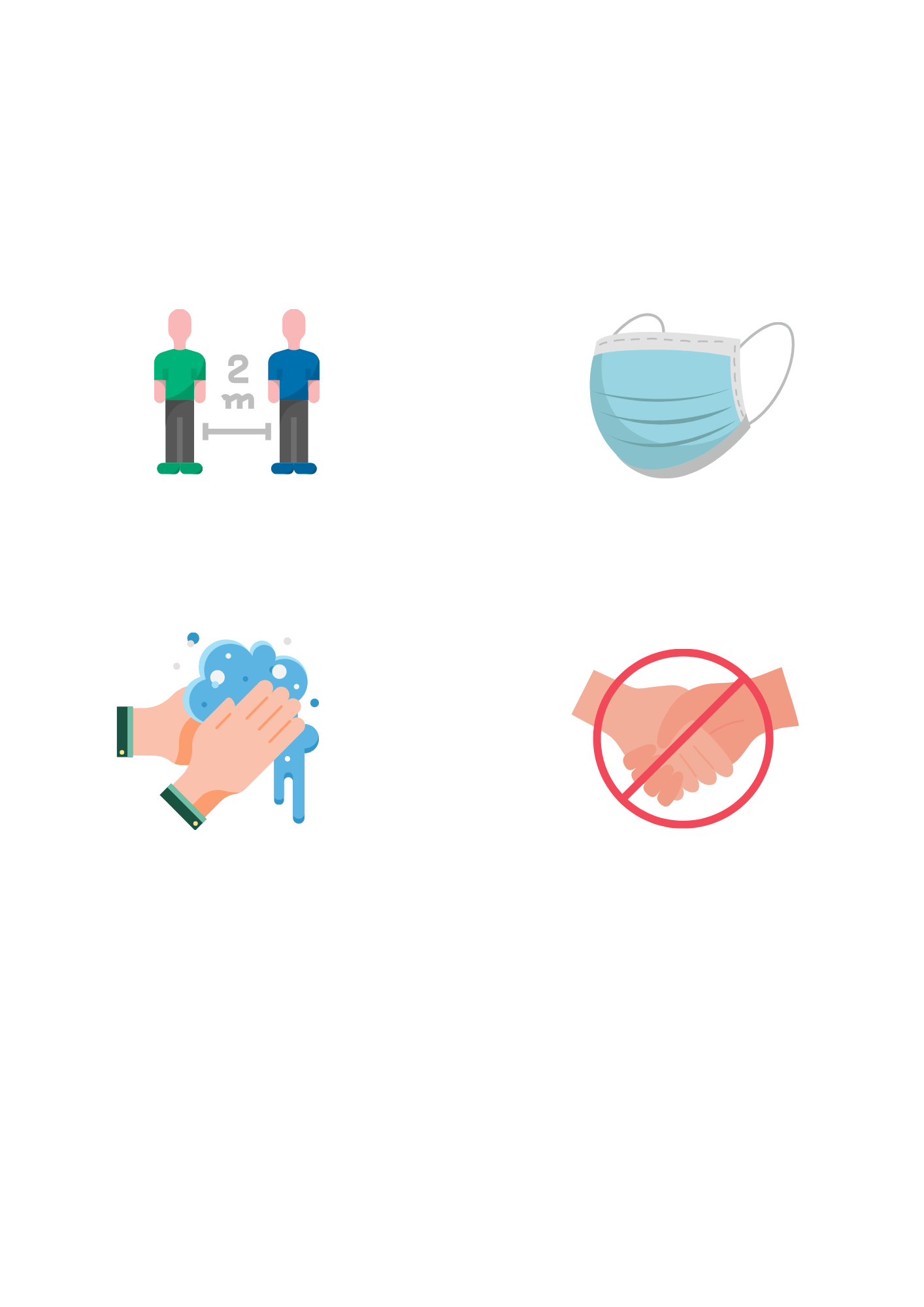 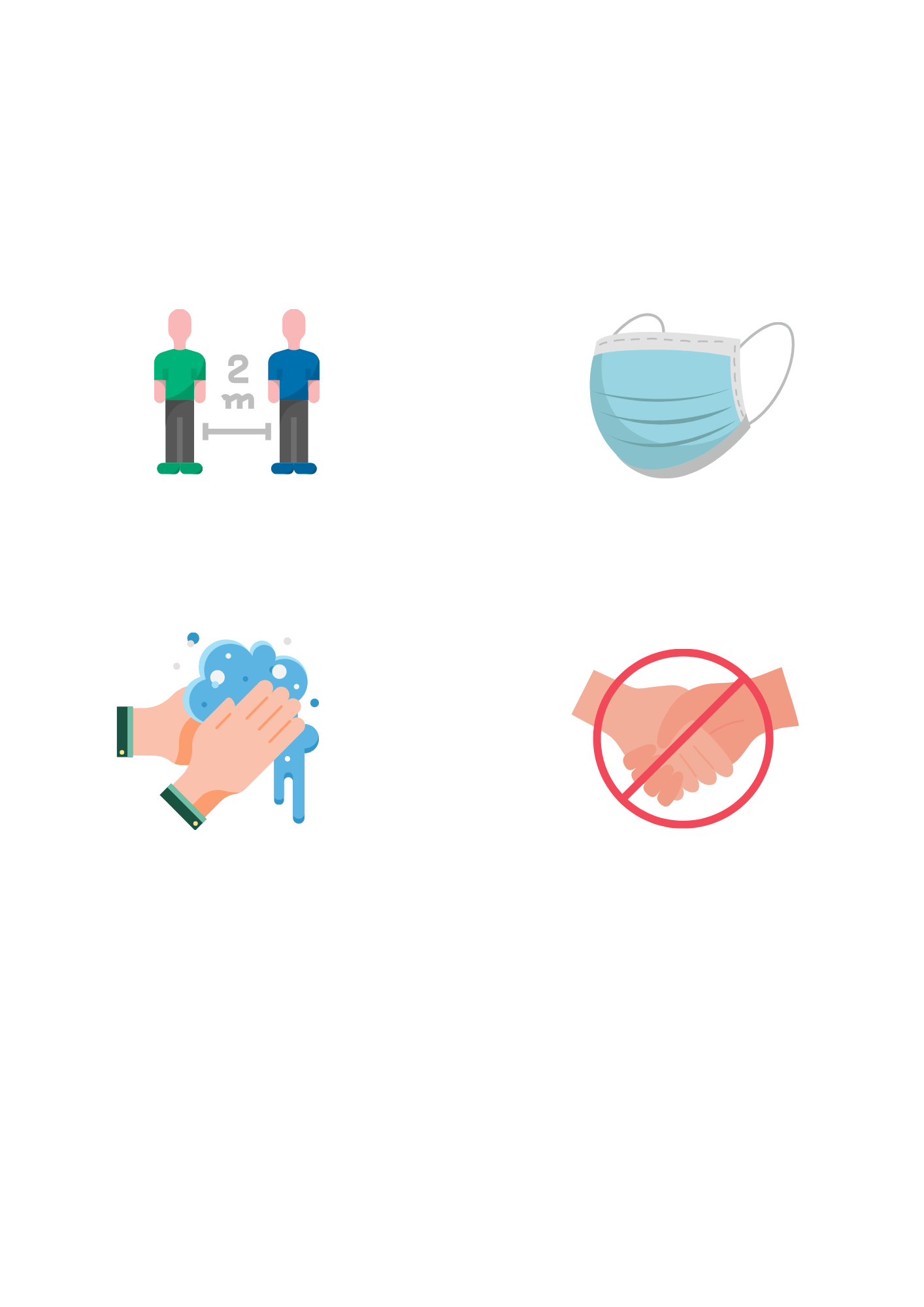 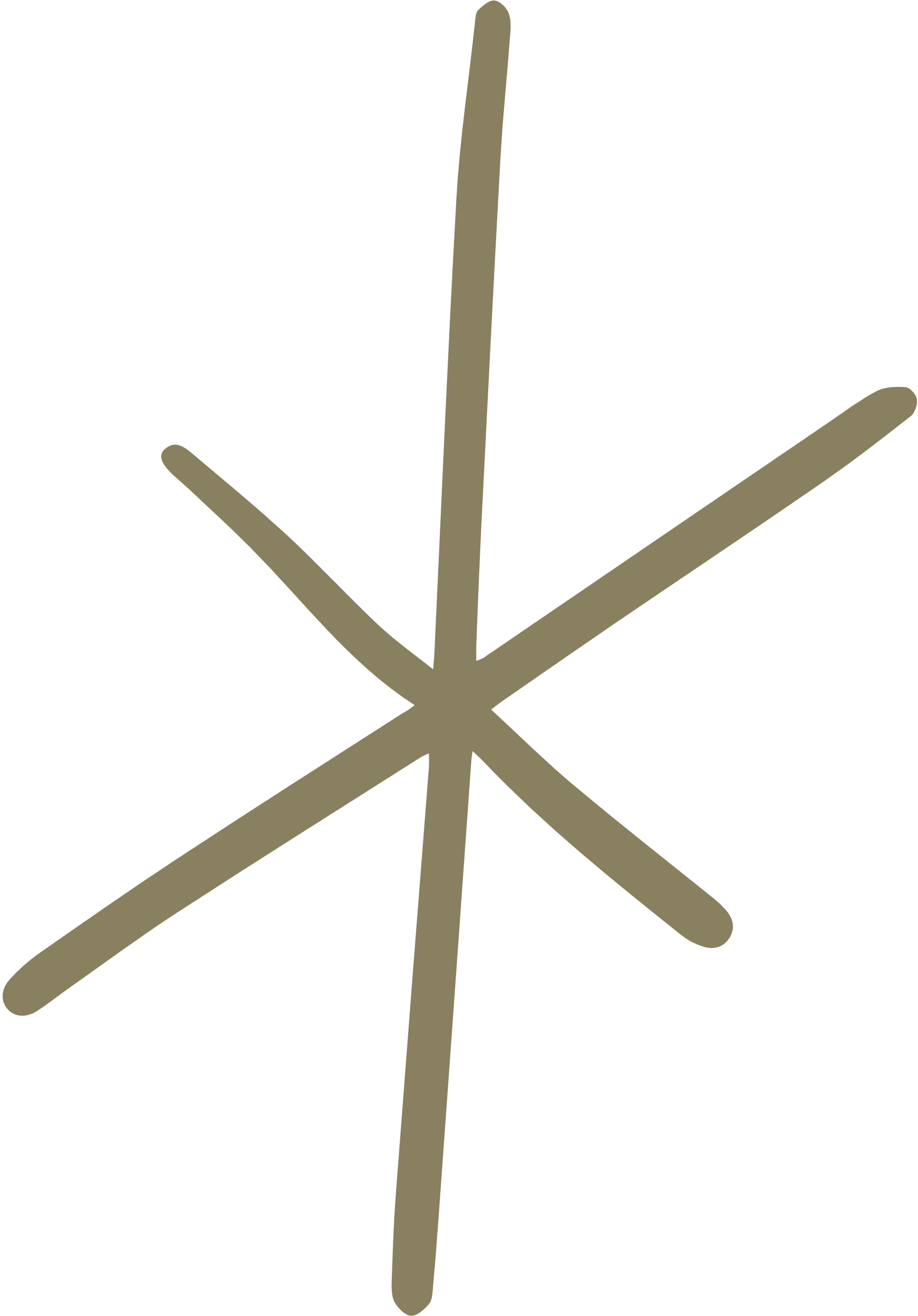 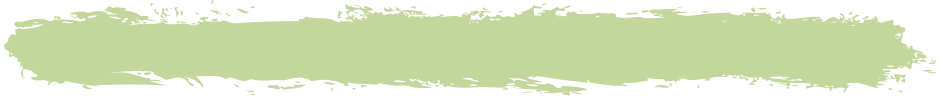 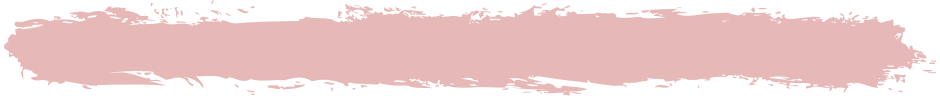 عدم المصافحة
التباعد الاجتماعي
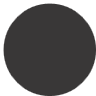 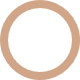 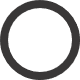 DES: ABDULAZIZ ALSHARIF
A_Shark_s
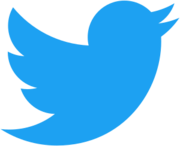 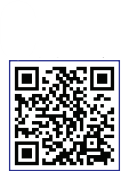 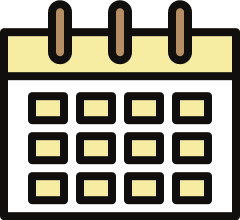 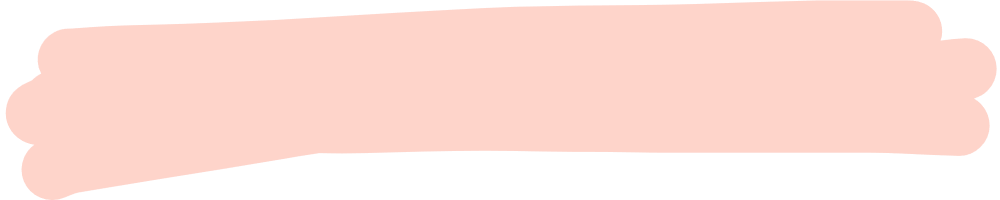 المتباينات في المثلث
فيما سبق
و الآن
رابط الدرس الرقمي
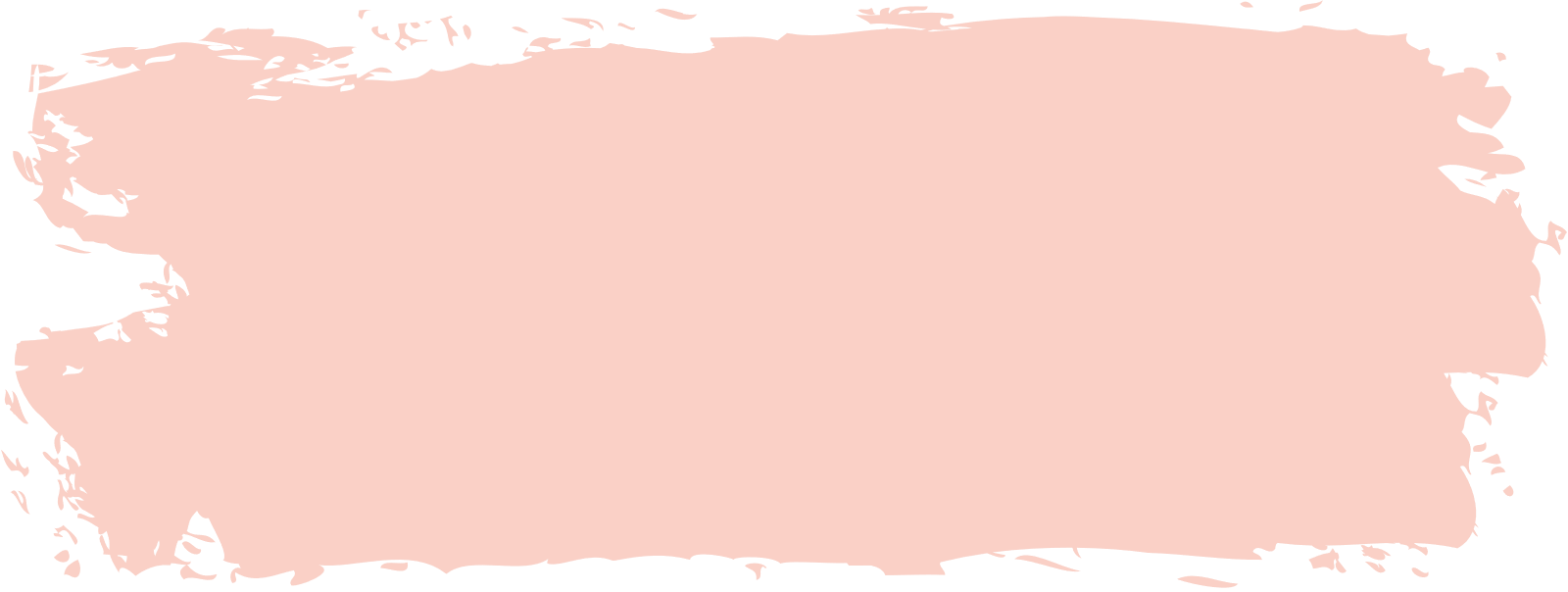 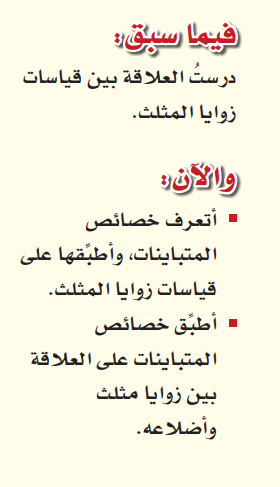 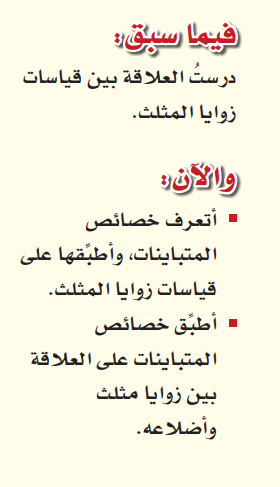 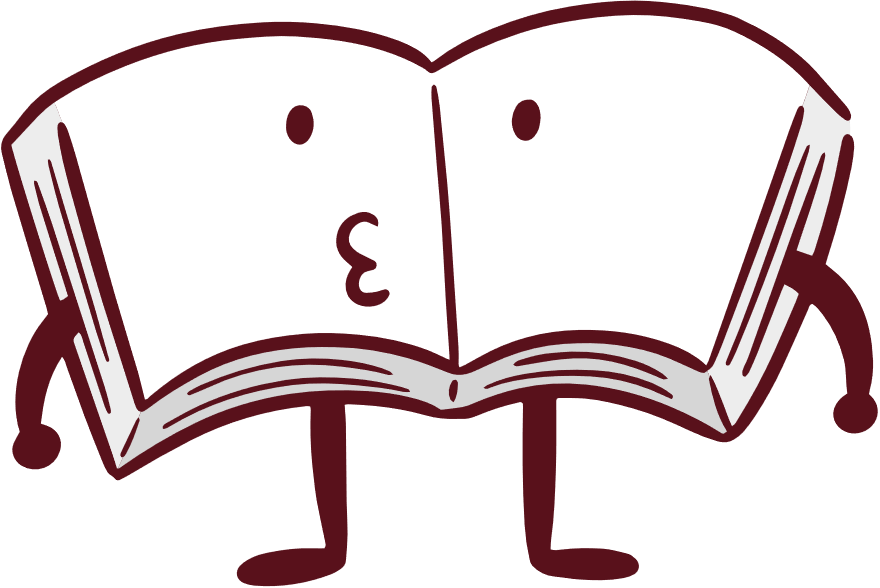 DES: ABDULAZIZ ALSHARIF
A_Shark_s
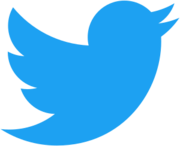 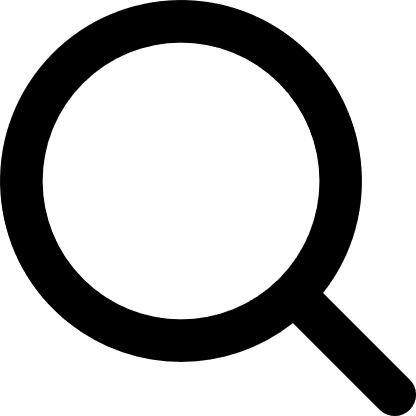 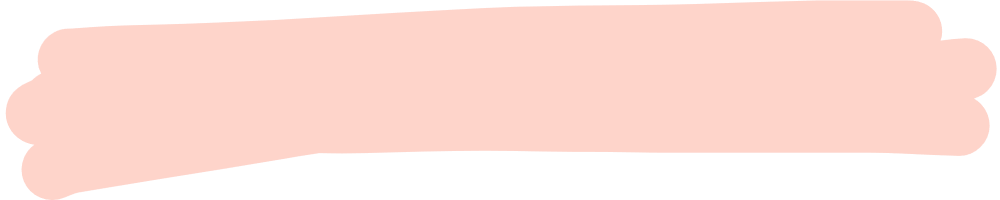 المتباينات في المثلث
لماذا؟
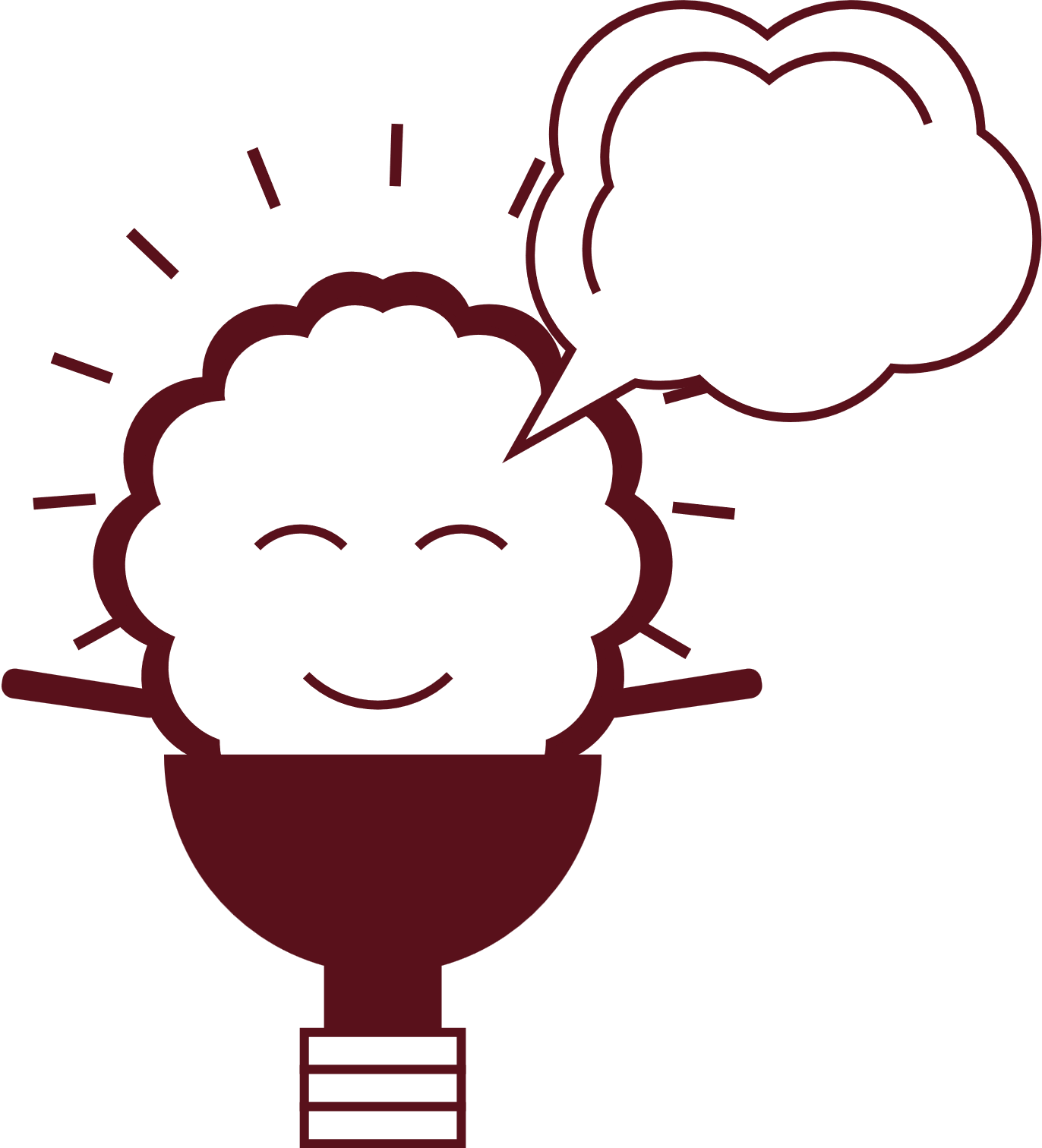 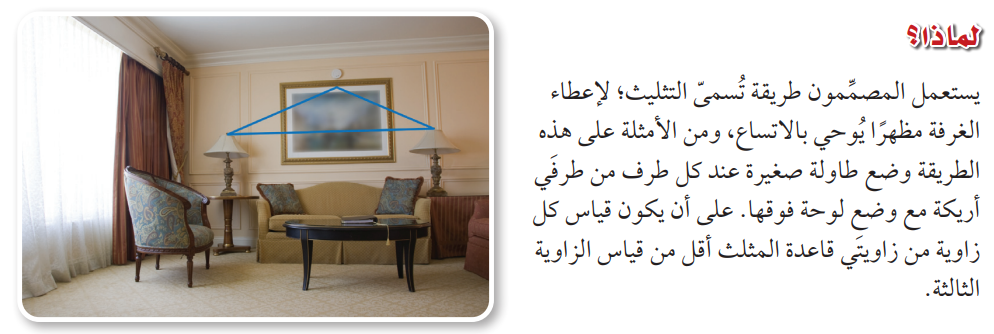 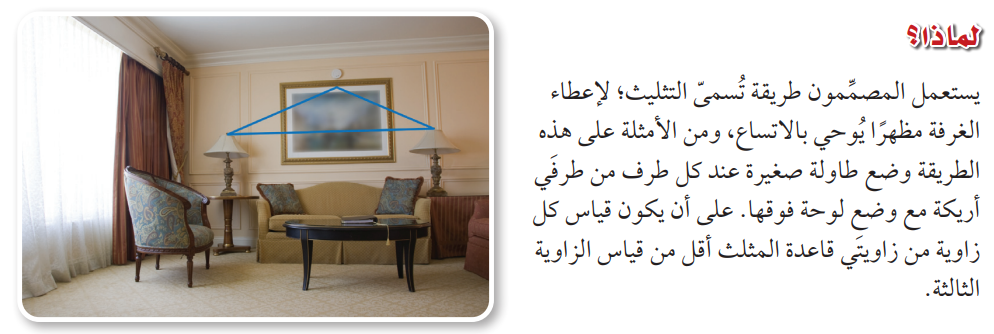 DES: ABDULAZIZ ALSHARIF
A_Shark_s
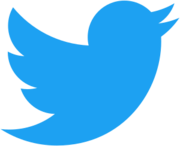 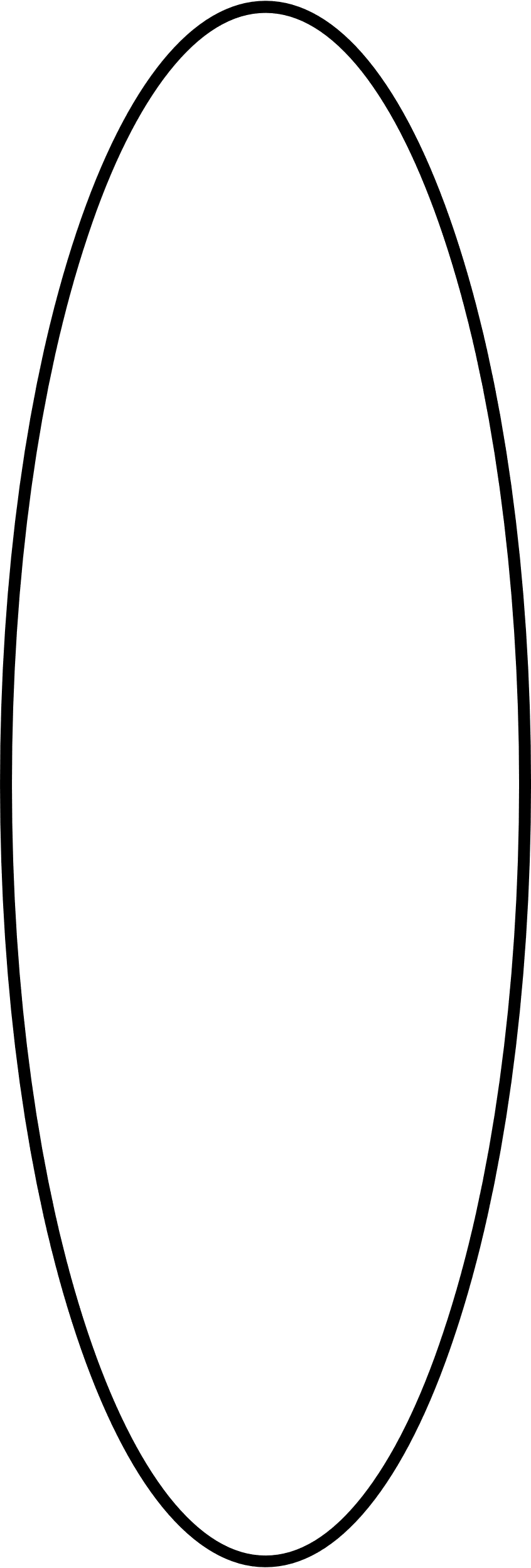 تعريف المتباينة
مفهوم
أساسي
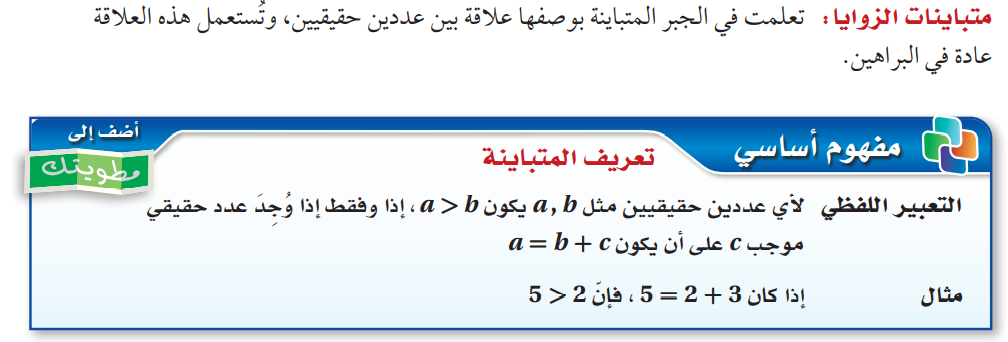 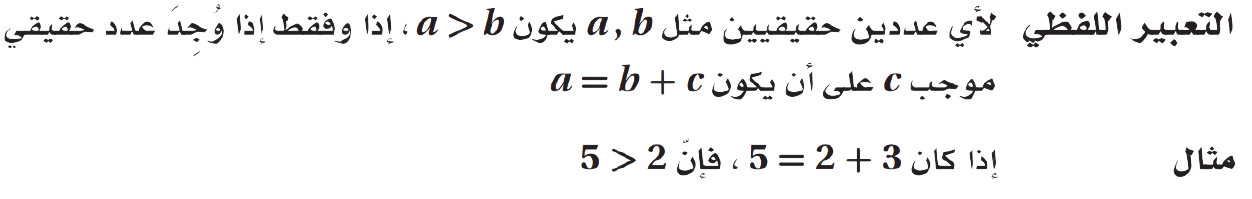 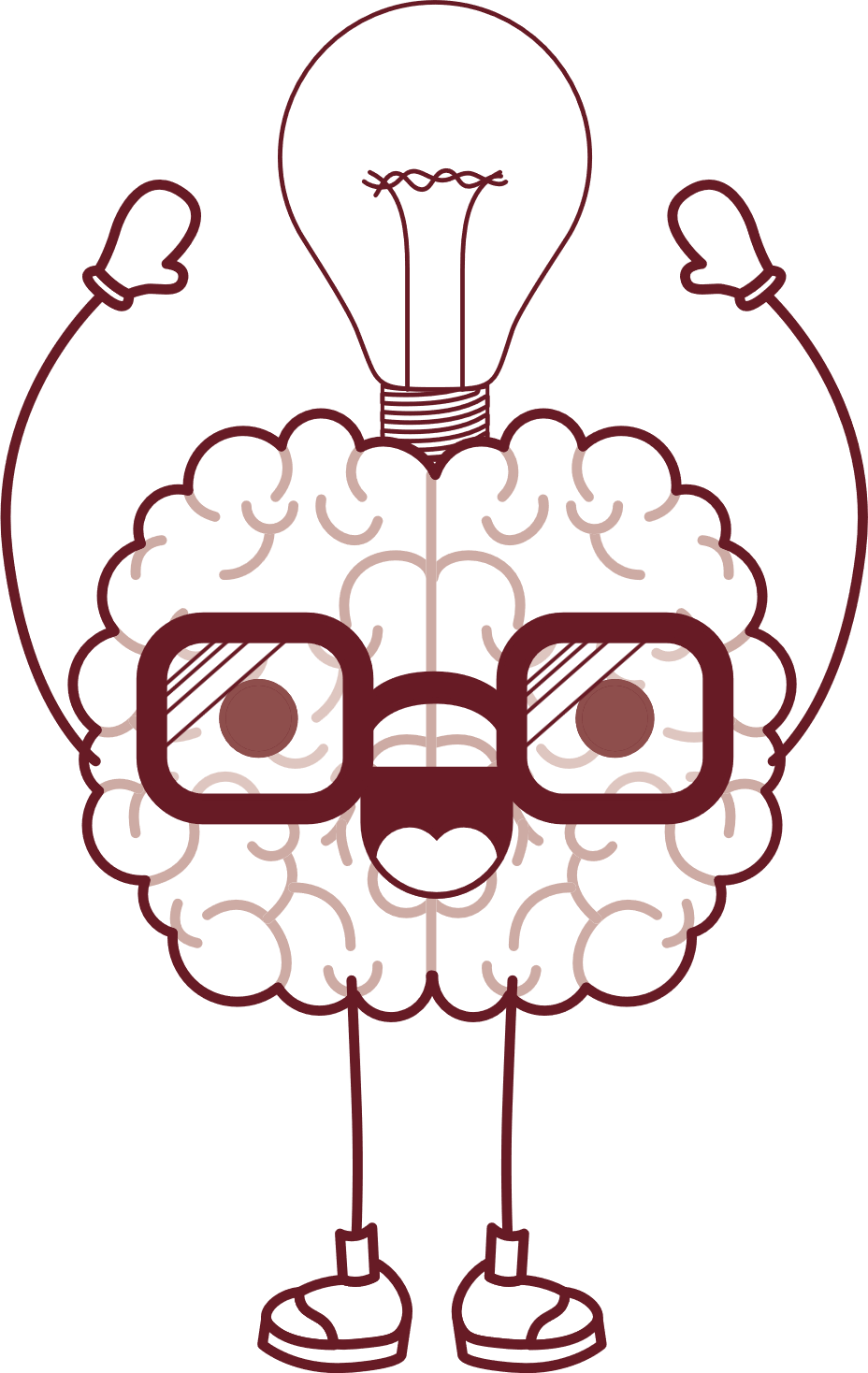 DES: ABDULAZIZ ALSHARIF
A_Shark_s
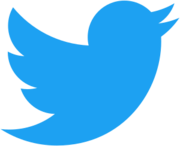 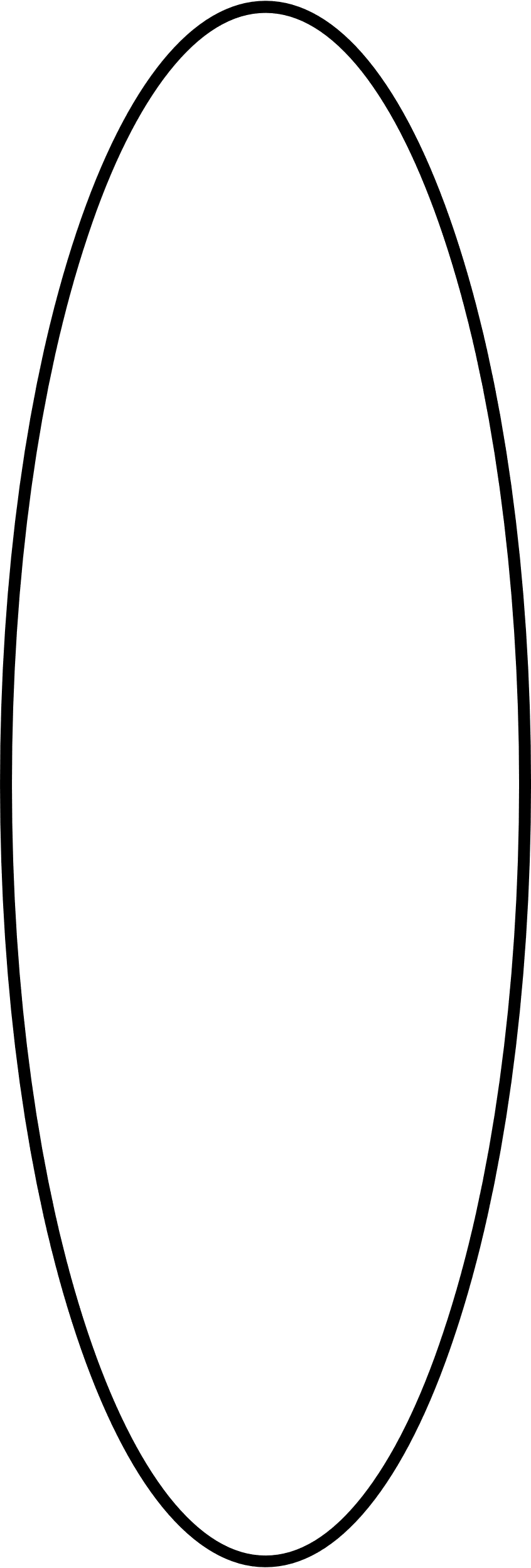 خصائص المتباينة على الأعداد الحقيقية
مفهوم
أساسي
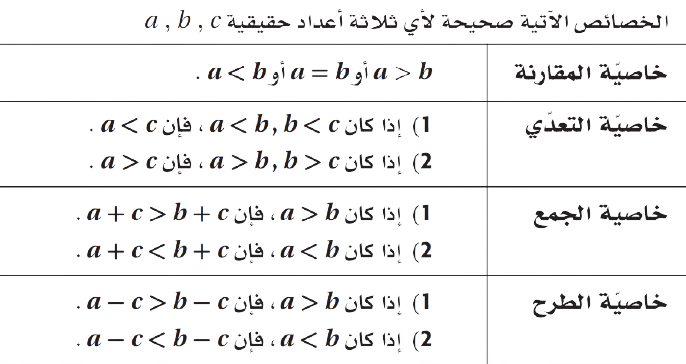 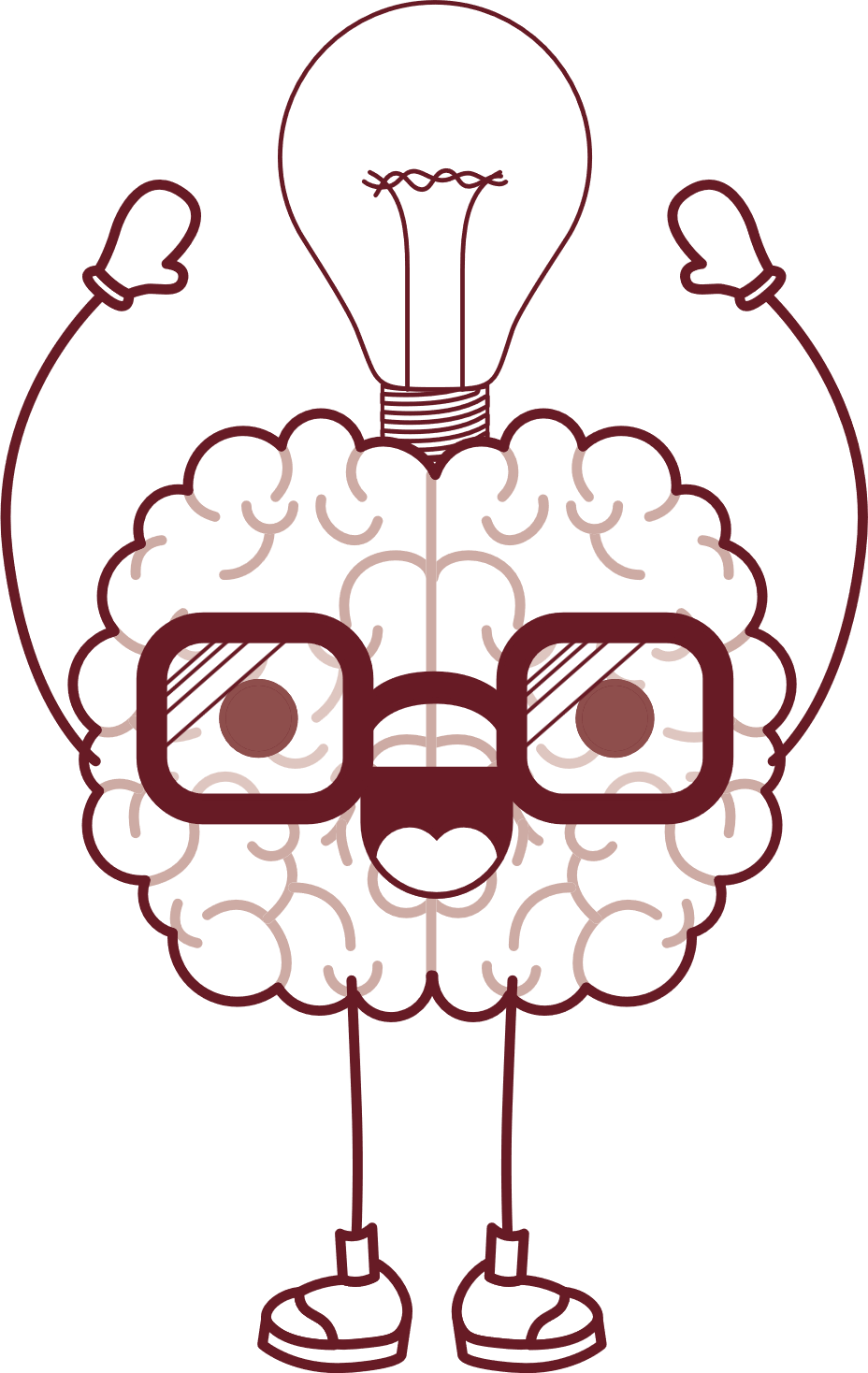 DES: ABDULAZIZ ALSHARIF
A_Shark_s
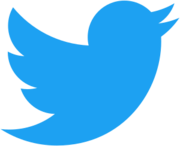 المتباينات في المثلث
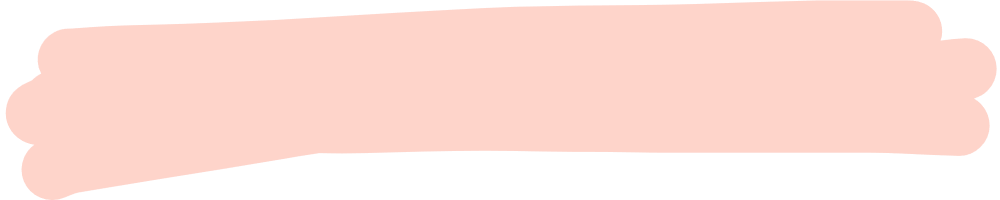 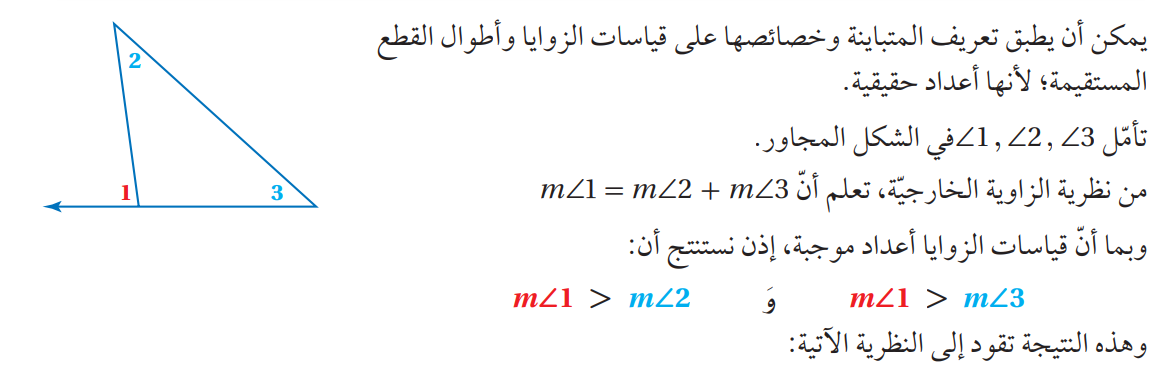 DES: ABDULAZIZ ALSHARIF
A_Shark_s
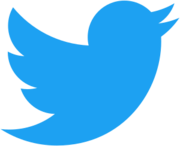 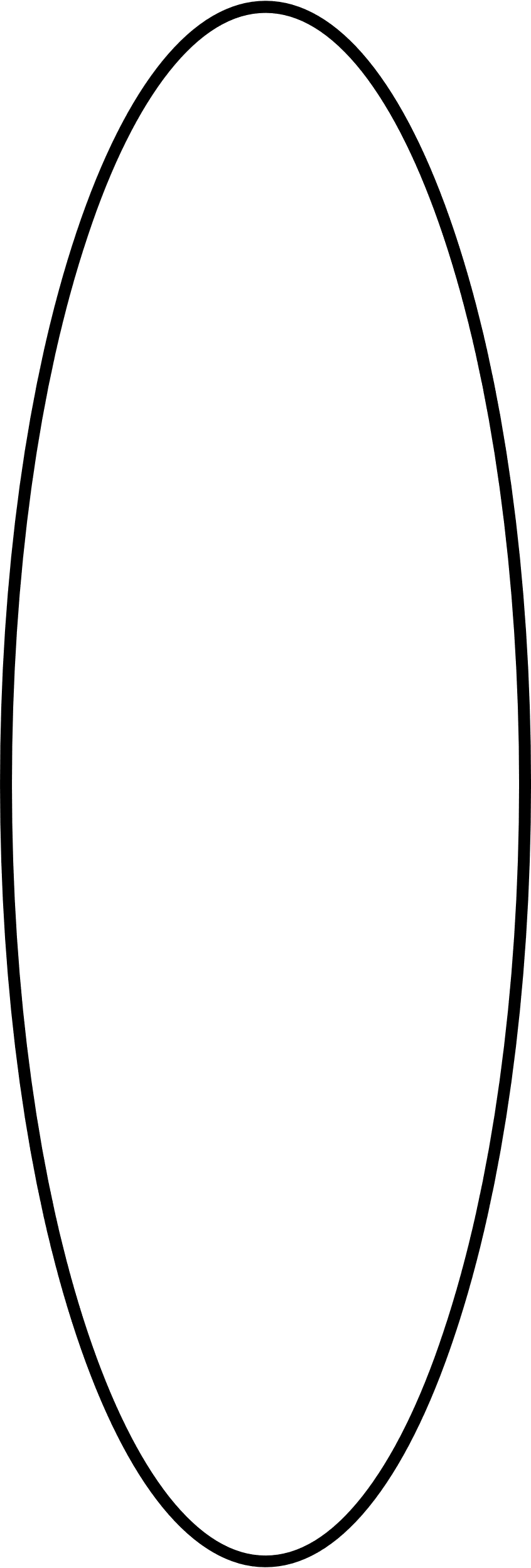 متباينة الزاوية الخارجية
نظرية
4.8
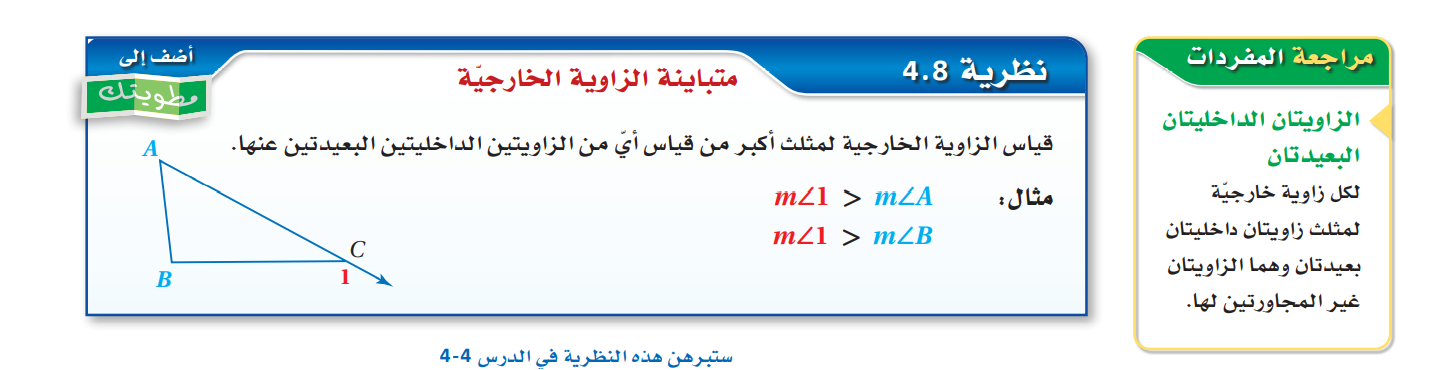 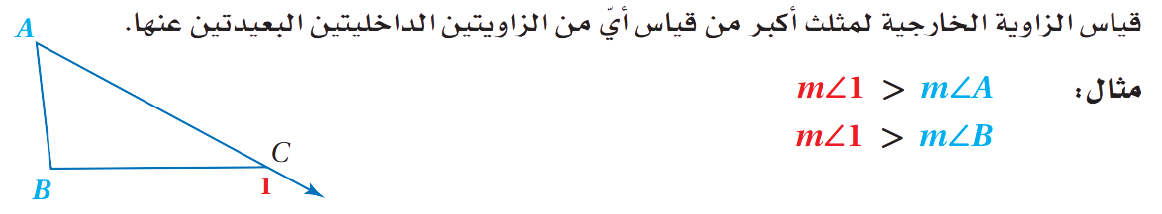 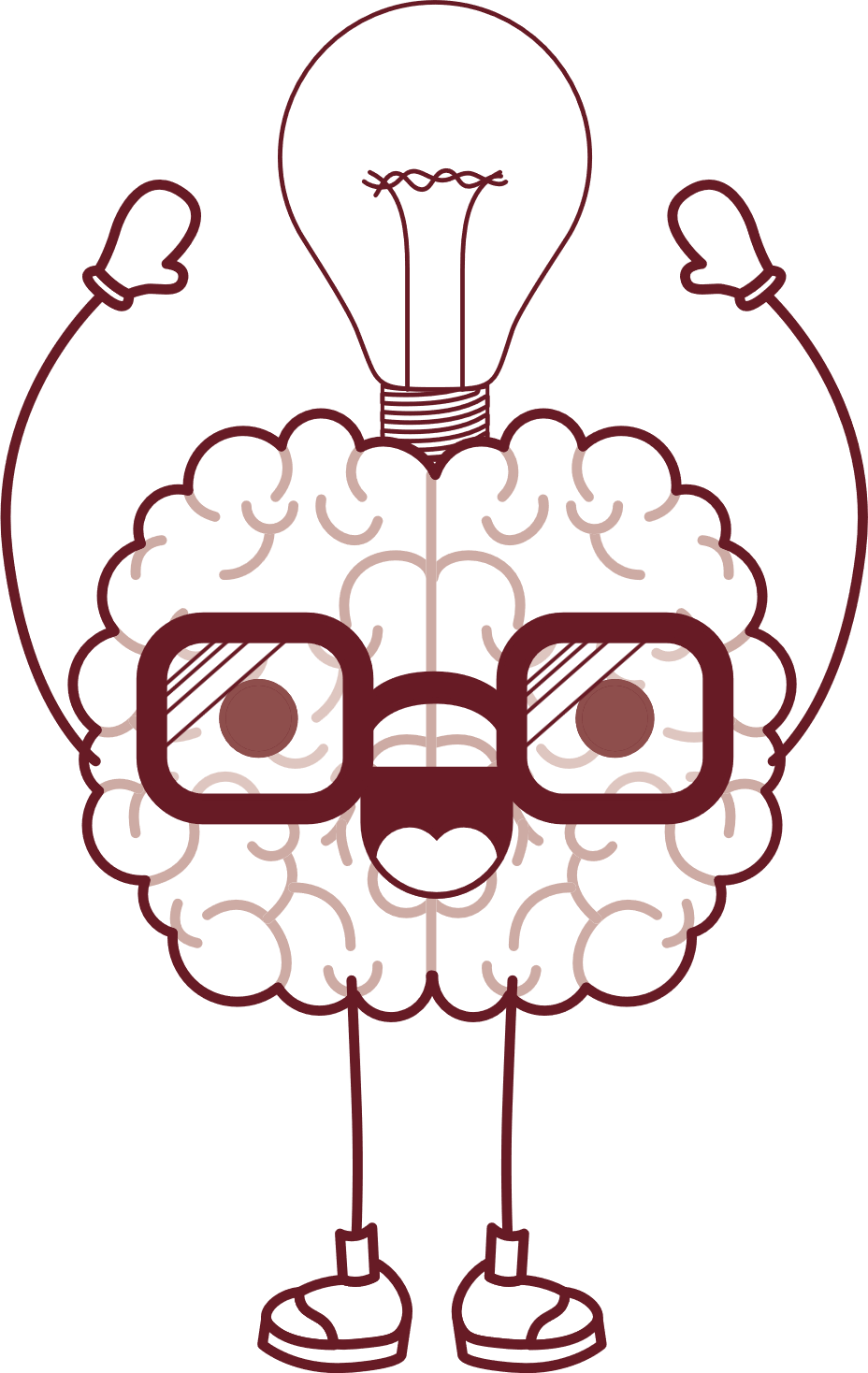 DES: ABDULAZIZ ALSHARIF
A_Shark_s
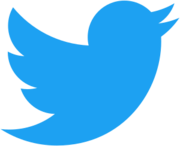 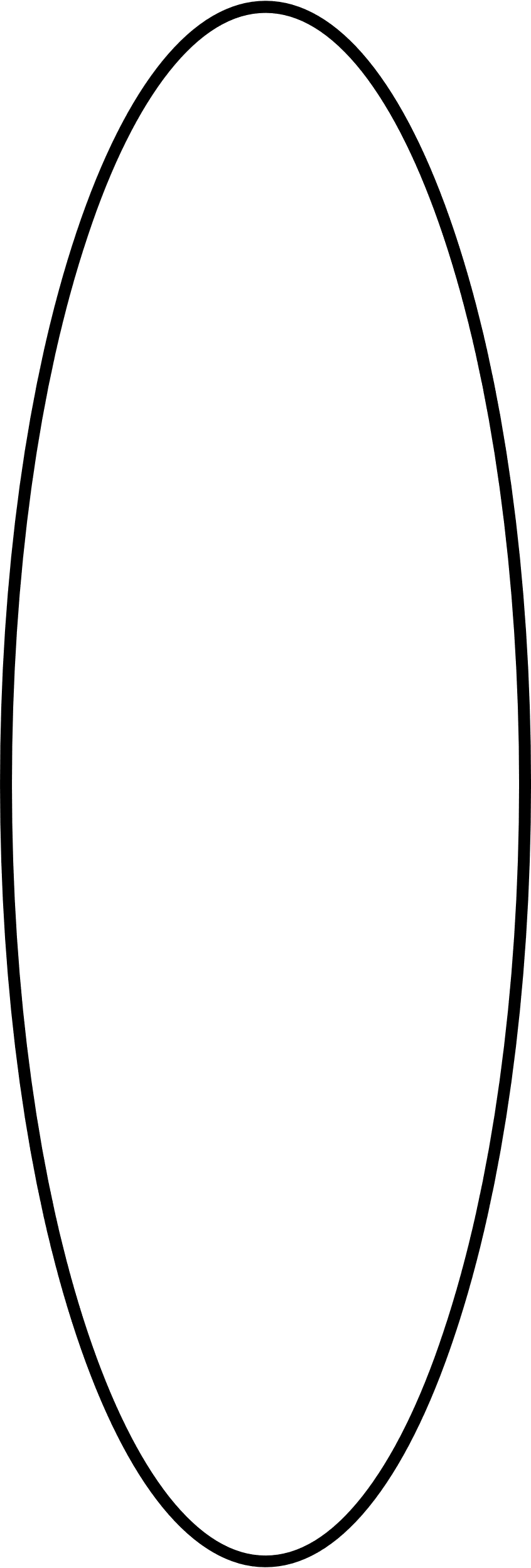 استعمال نظرية متباينة الزاوية الخارجية
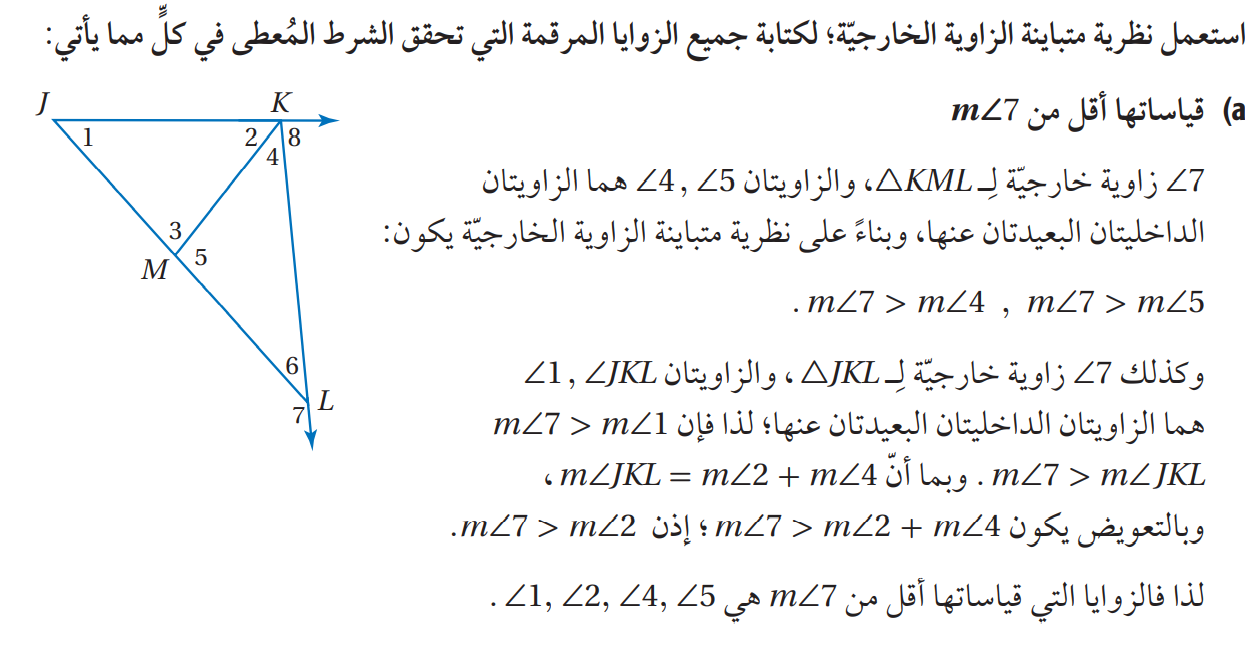 مثال 1
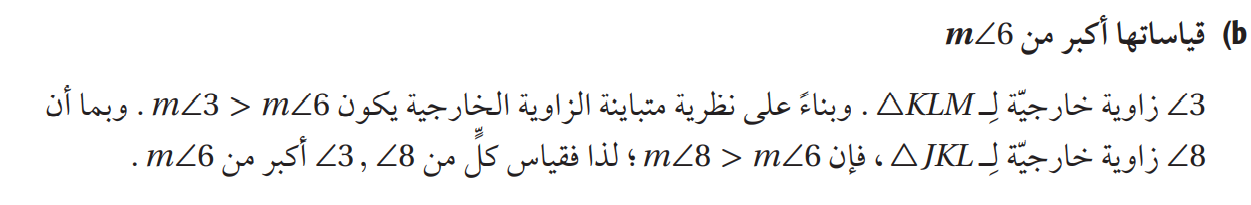 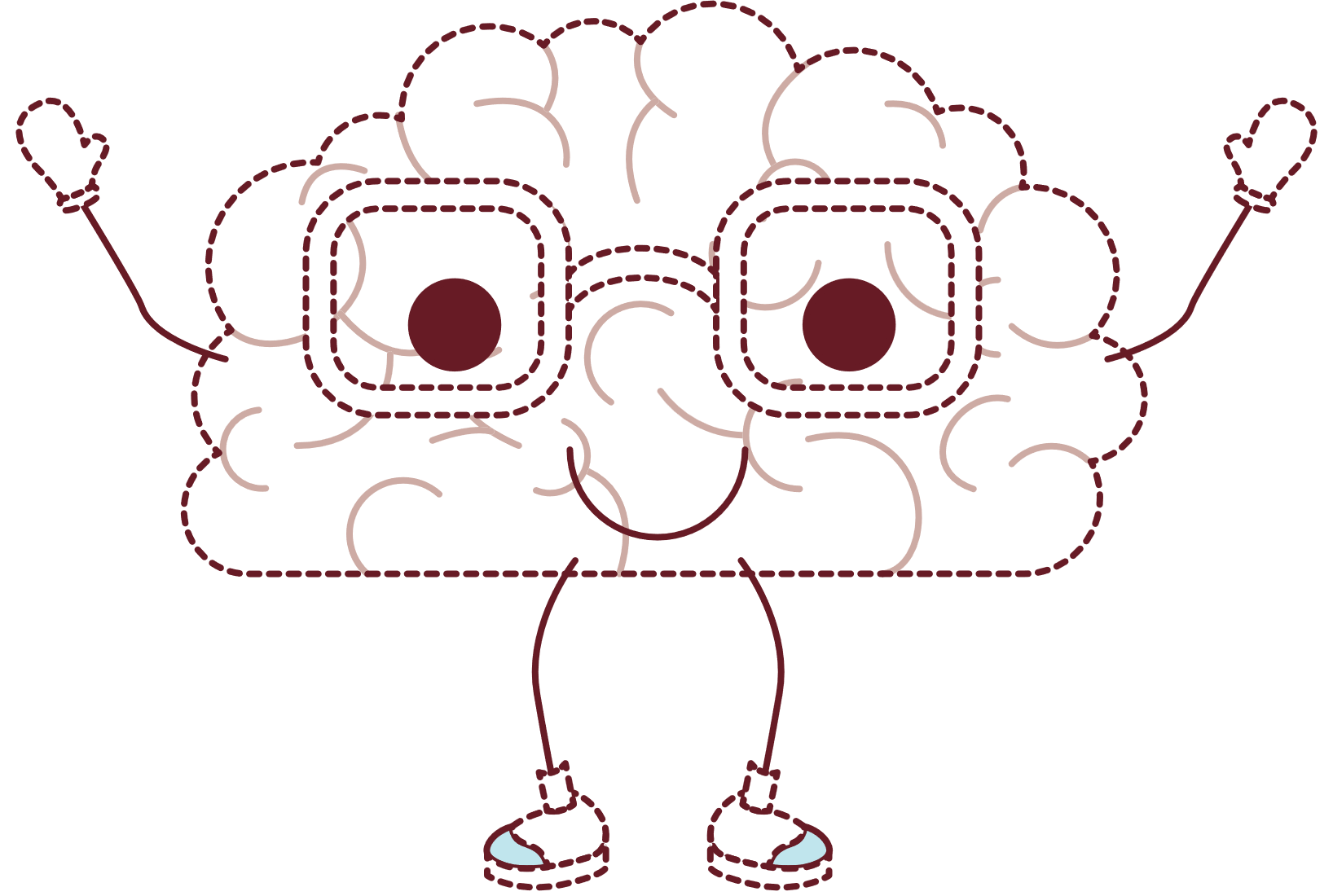 DES: ABDULAZIZ ALSHARIF
A_Shark_s
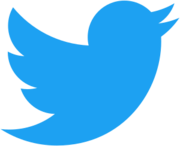 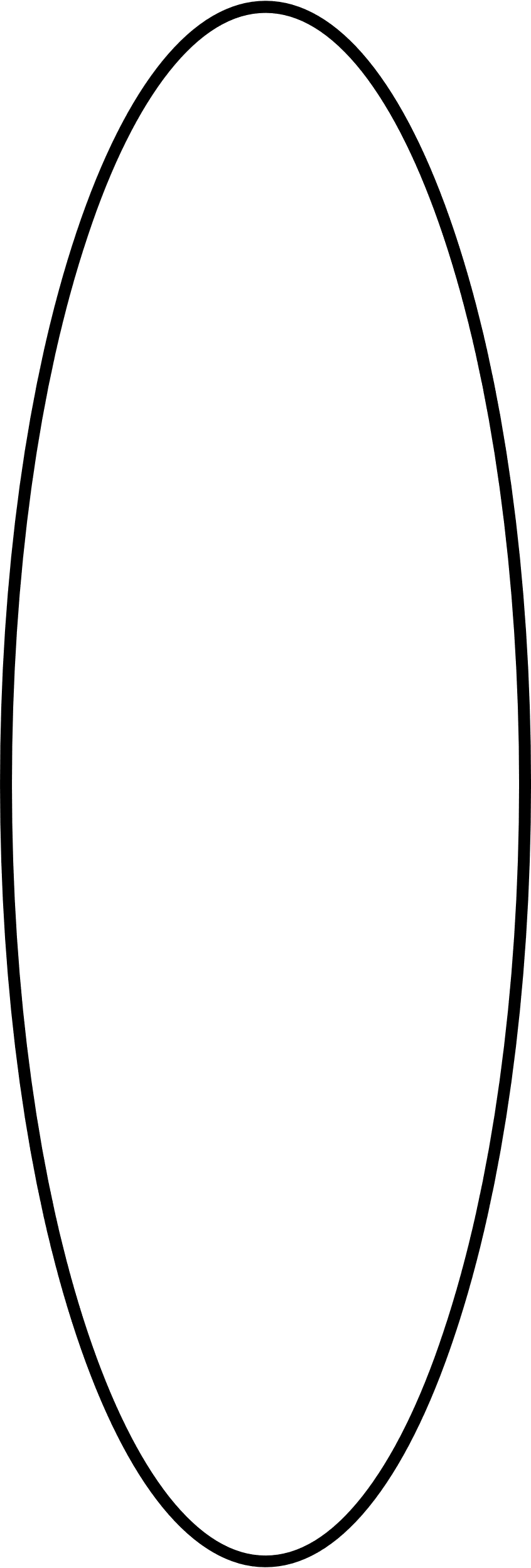 استعمال نظرية متباينة الزاوية الخارجية
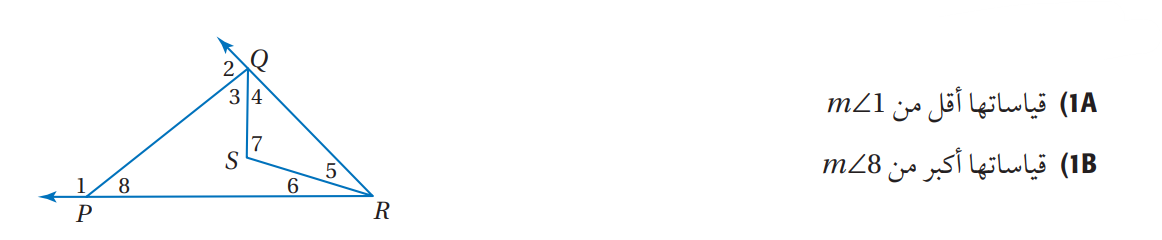 تحقق
من
فهمك
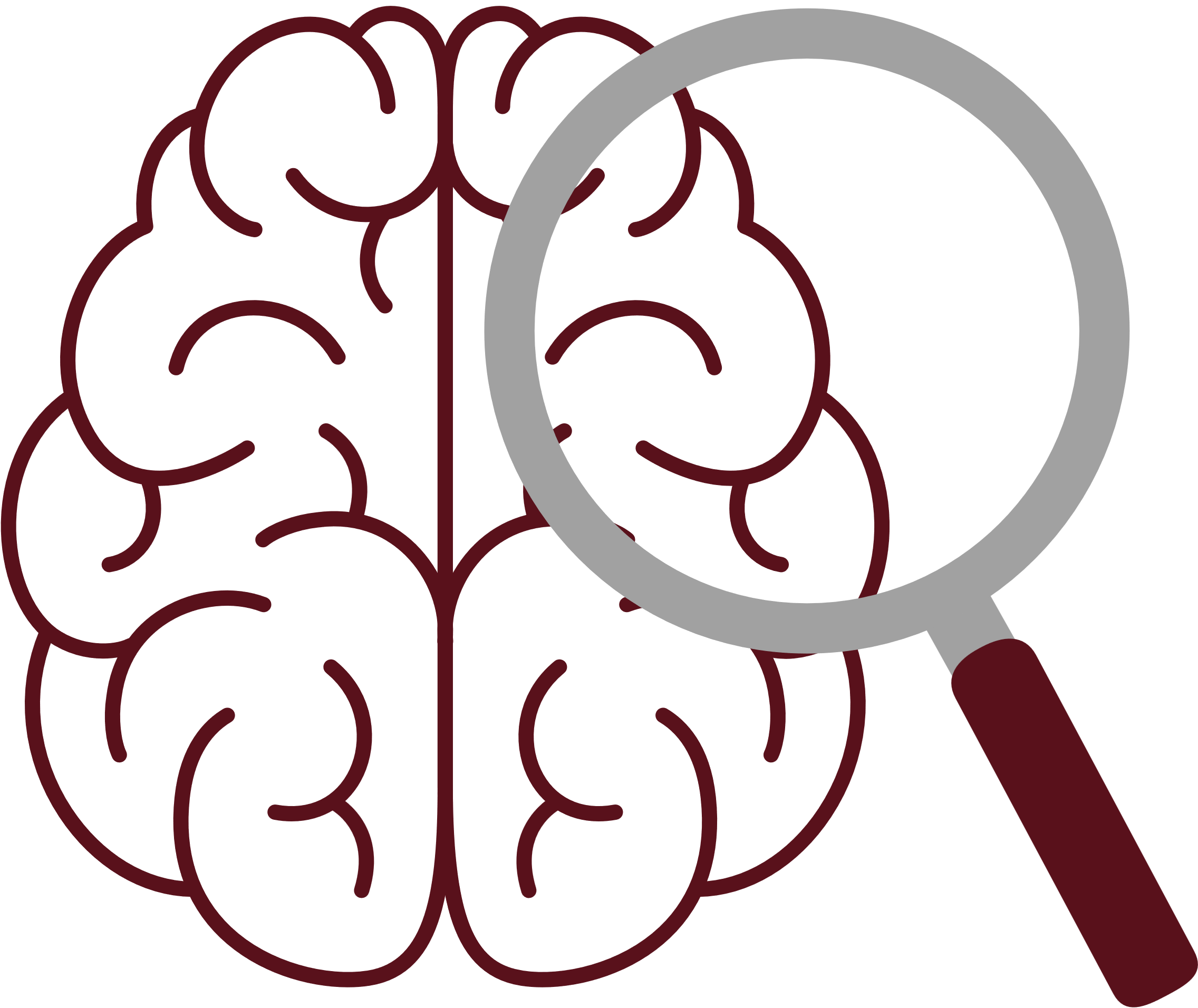 DES: ABDULAZIZ ALSHARIF
A_Shark_s
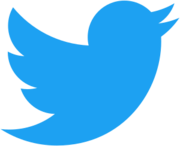 العلاقات بين زوايا المثلث و أضلاعه
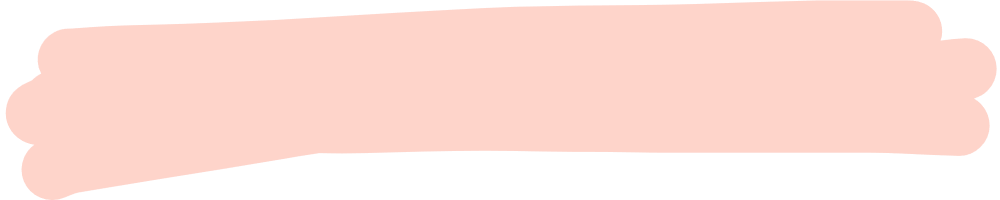 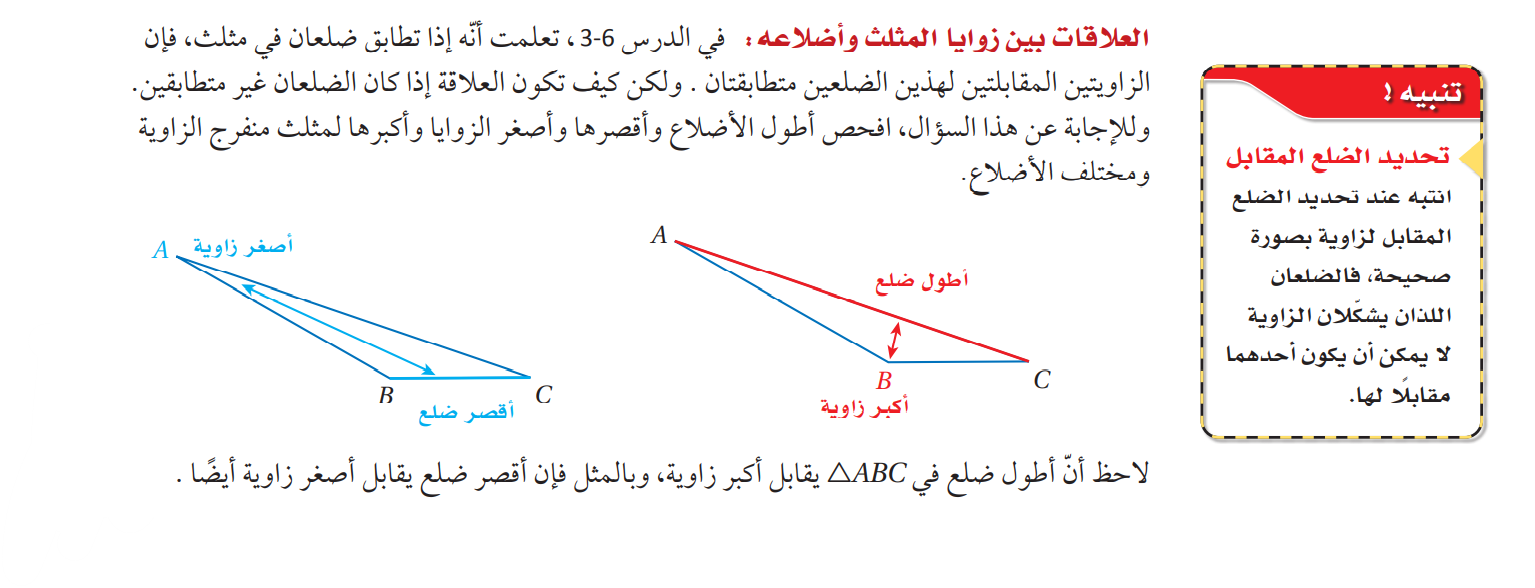 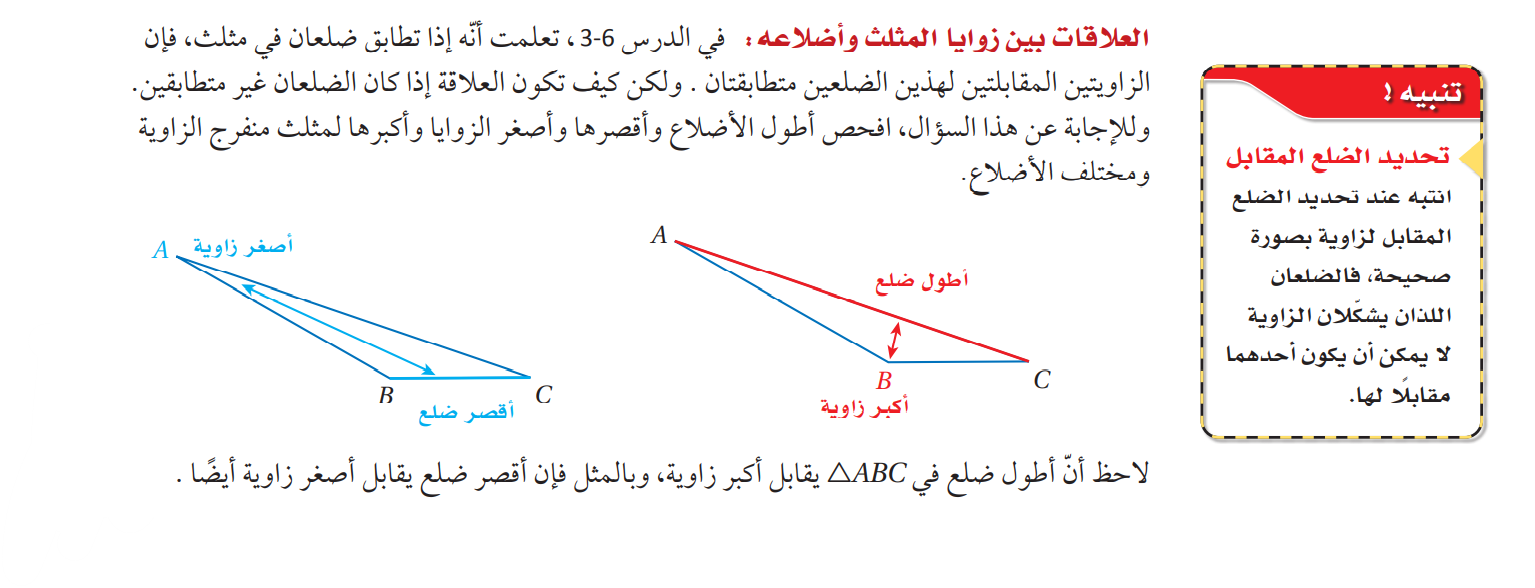 DES: ABDULAZIZ ALSHARIF
A_Shark_s
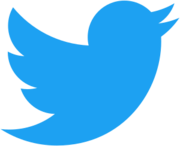 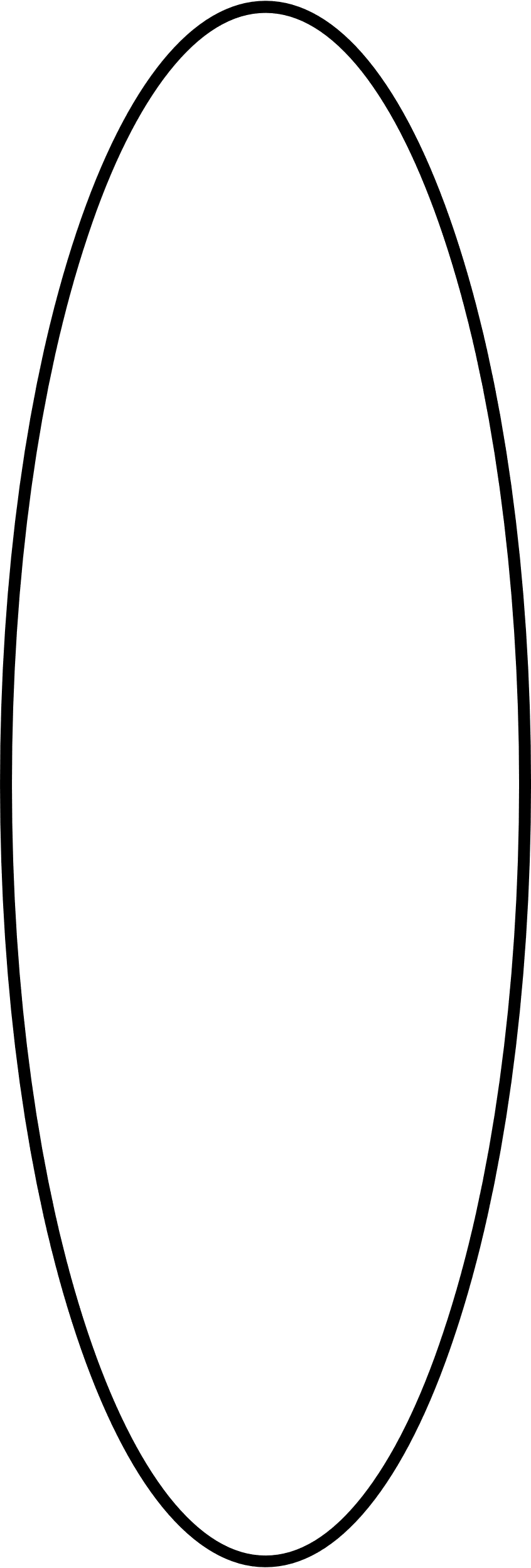 العلاقات بين زوايا المثلث و أضلاعه
نظريتان
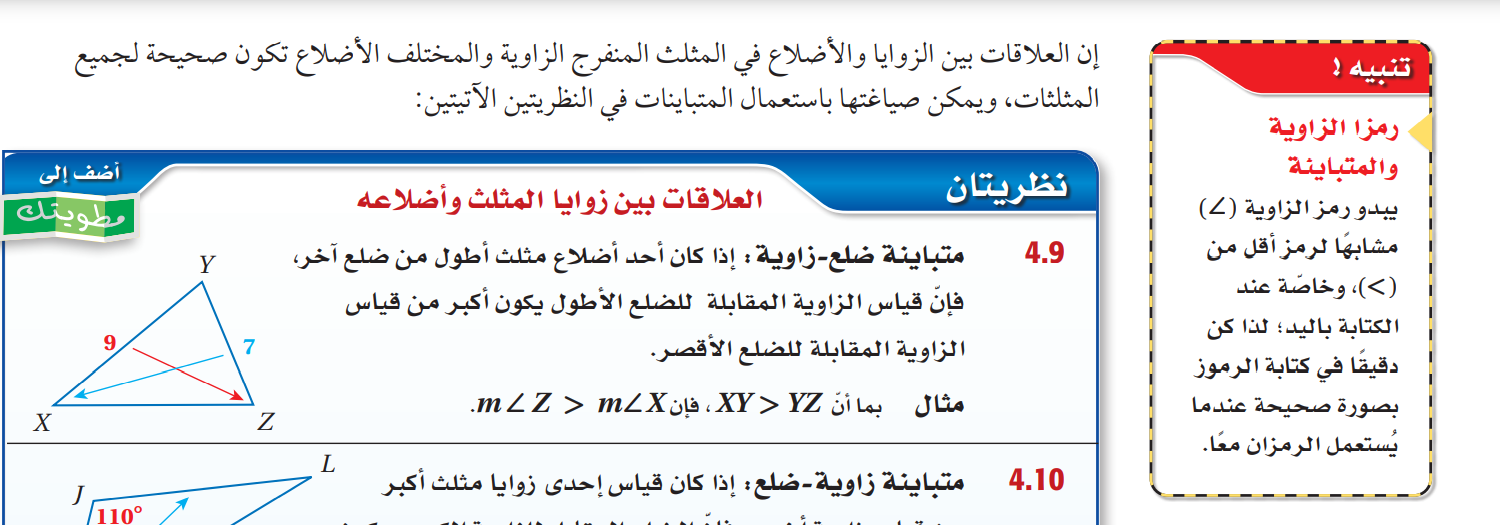 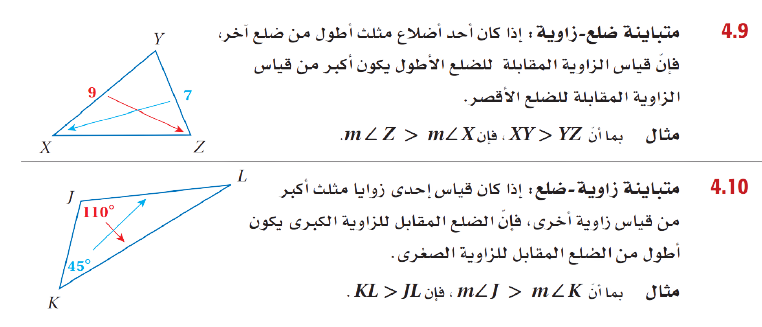 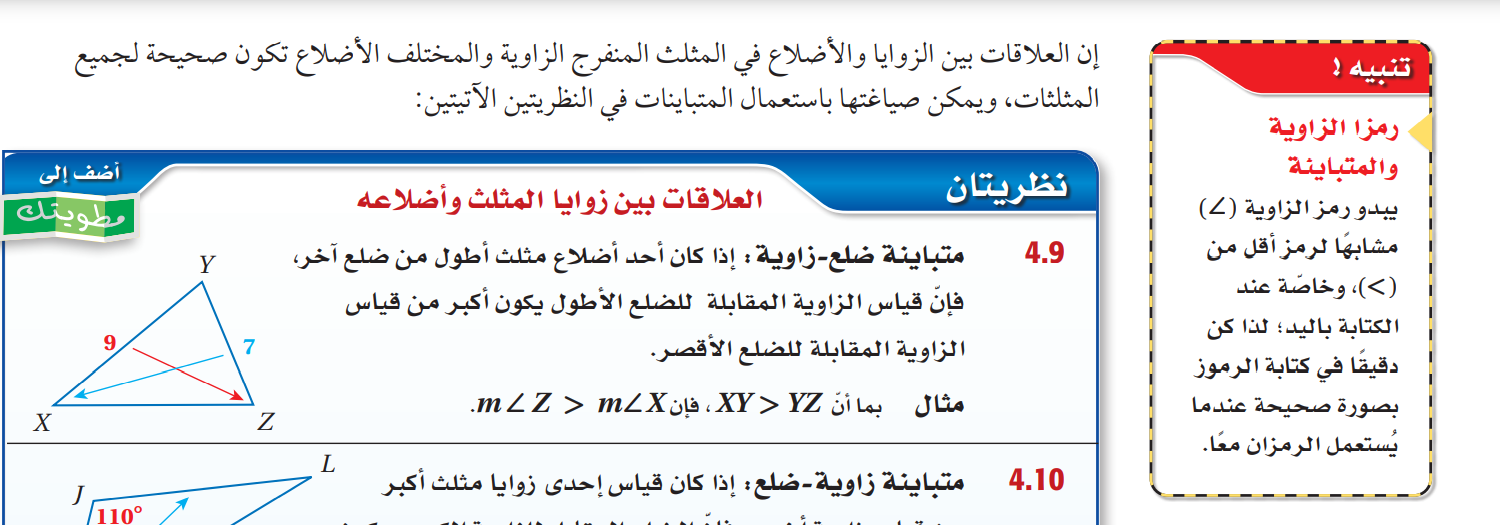 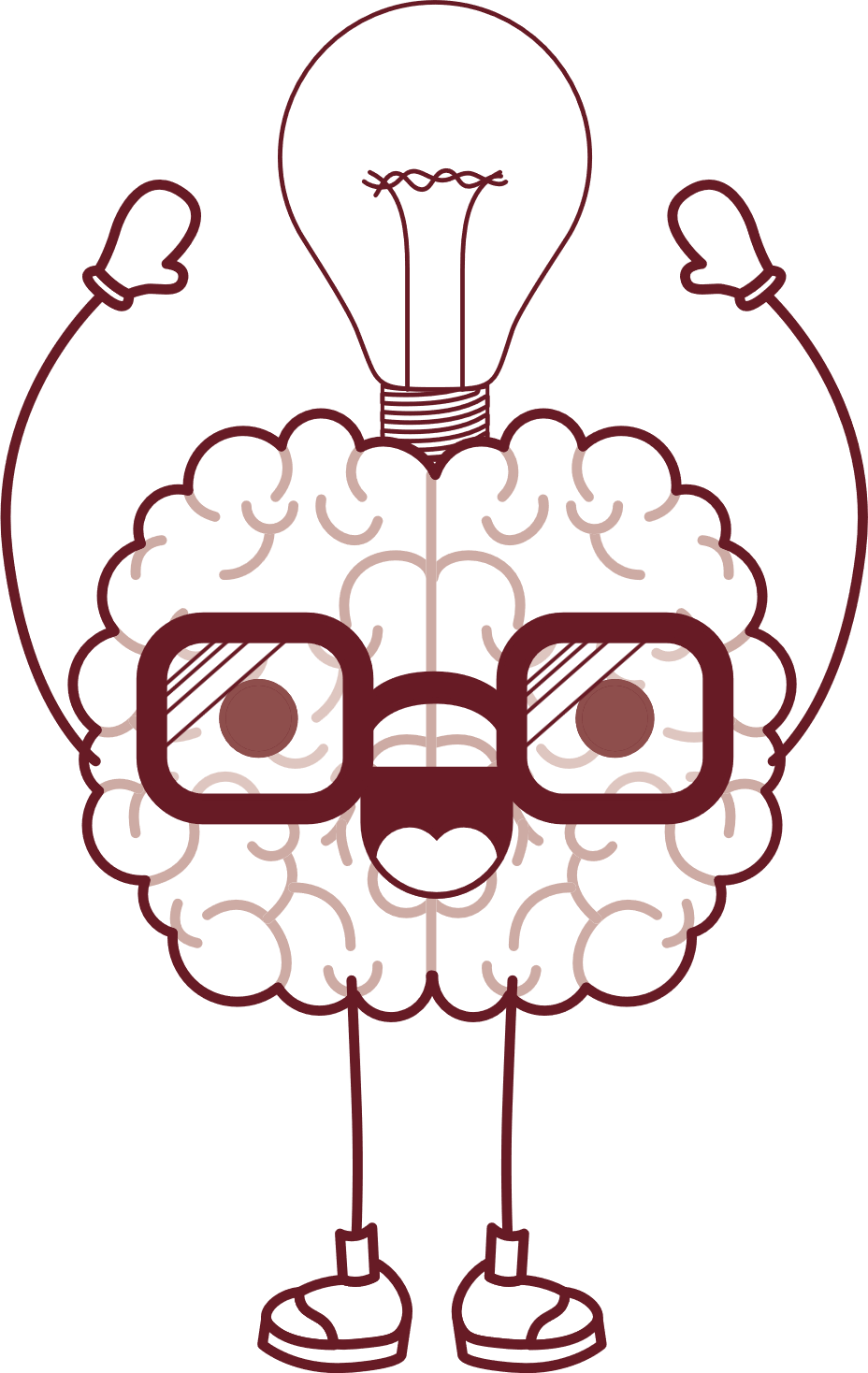 DES: ABDULAZIZ ALSHARIF
A_Shark_s
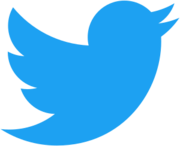 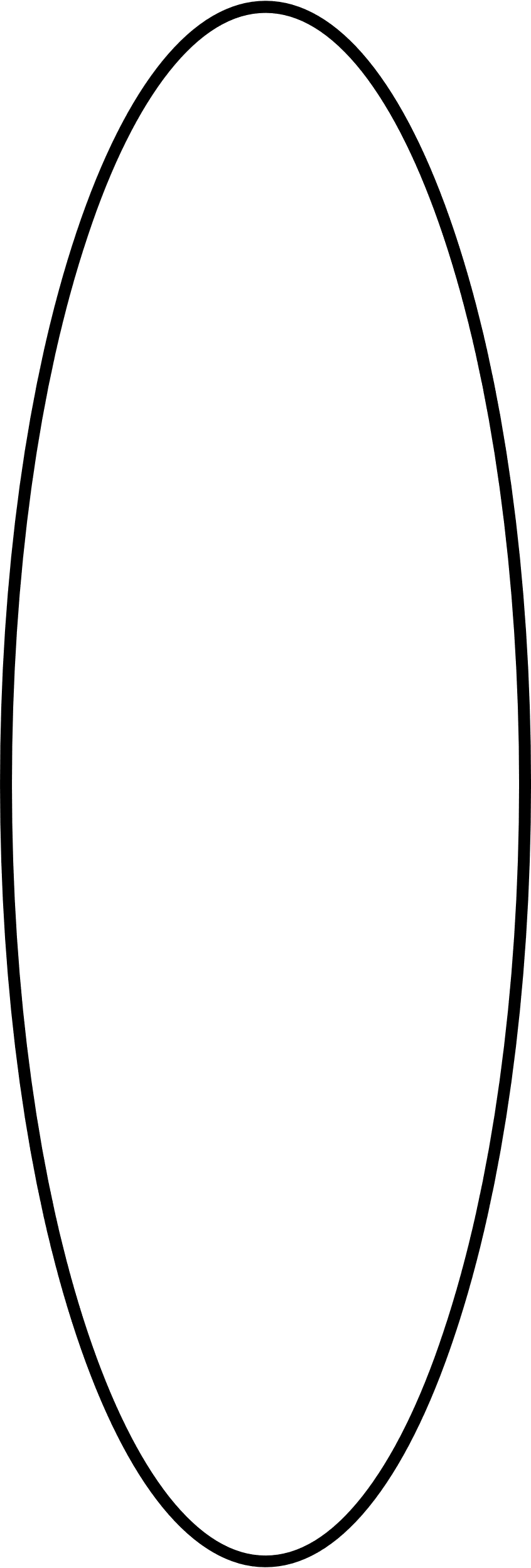 العلاقات بين زوايا المثلث و أضلاعه
برهان
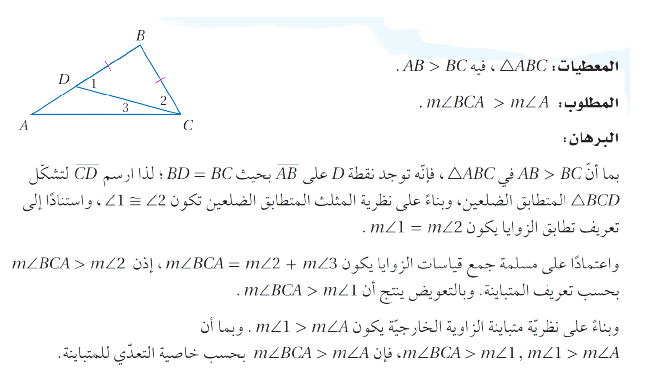 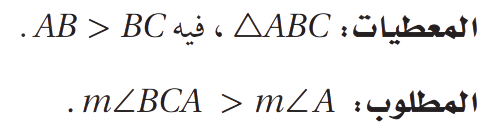 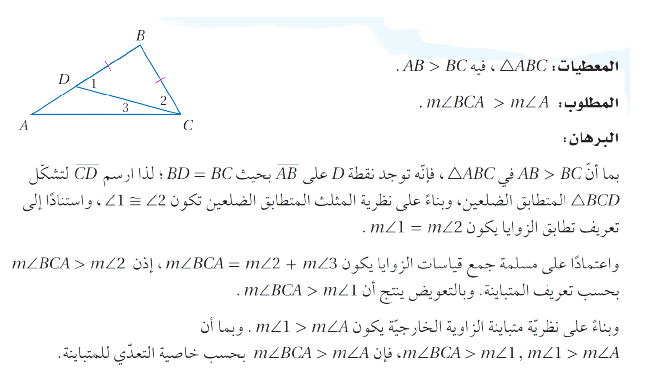 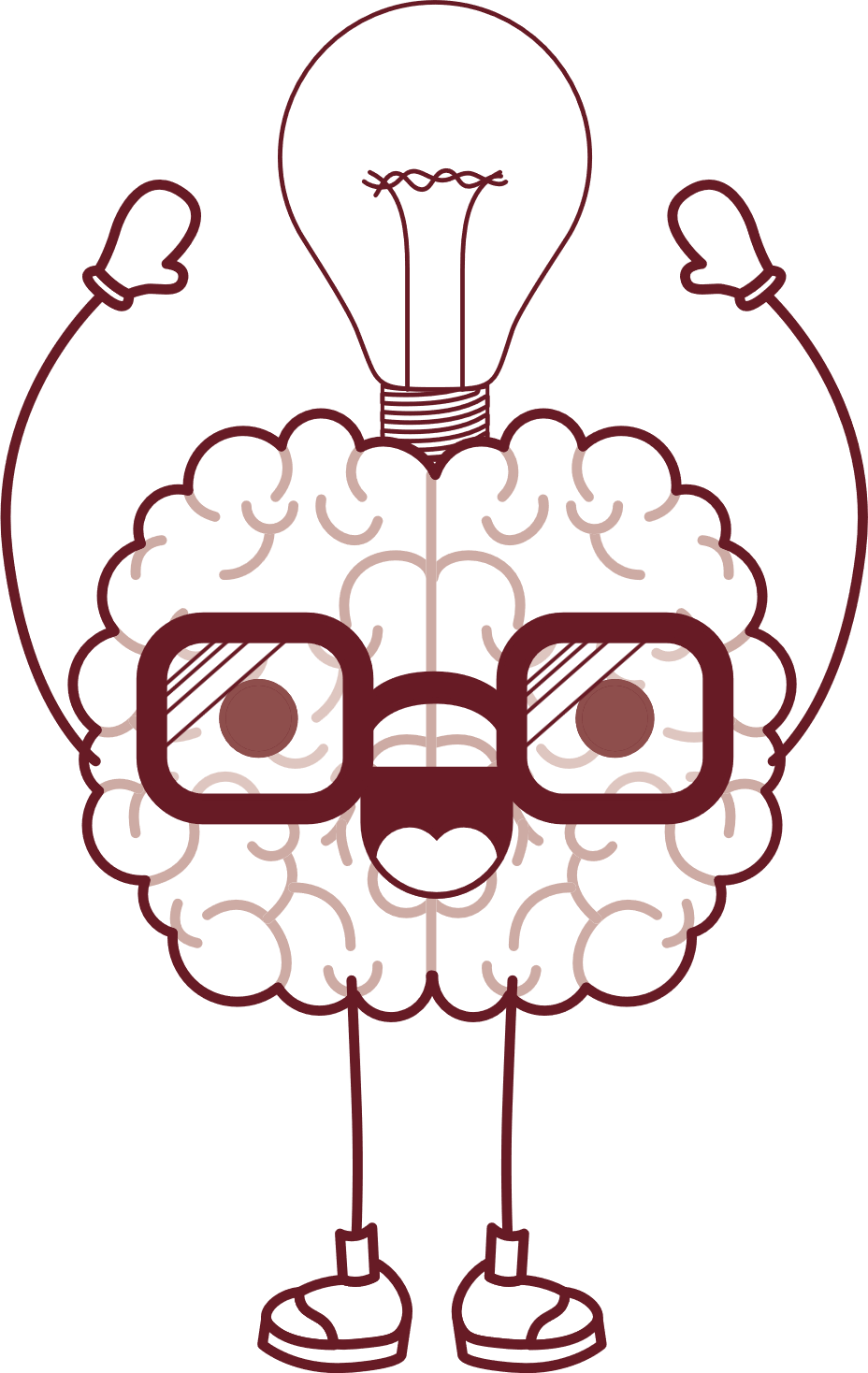 DES: ABDULAZIZ ALSHARIF
A_Shark_s
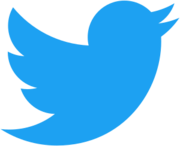 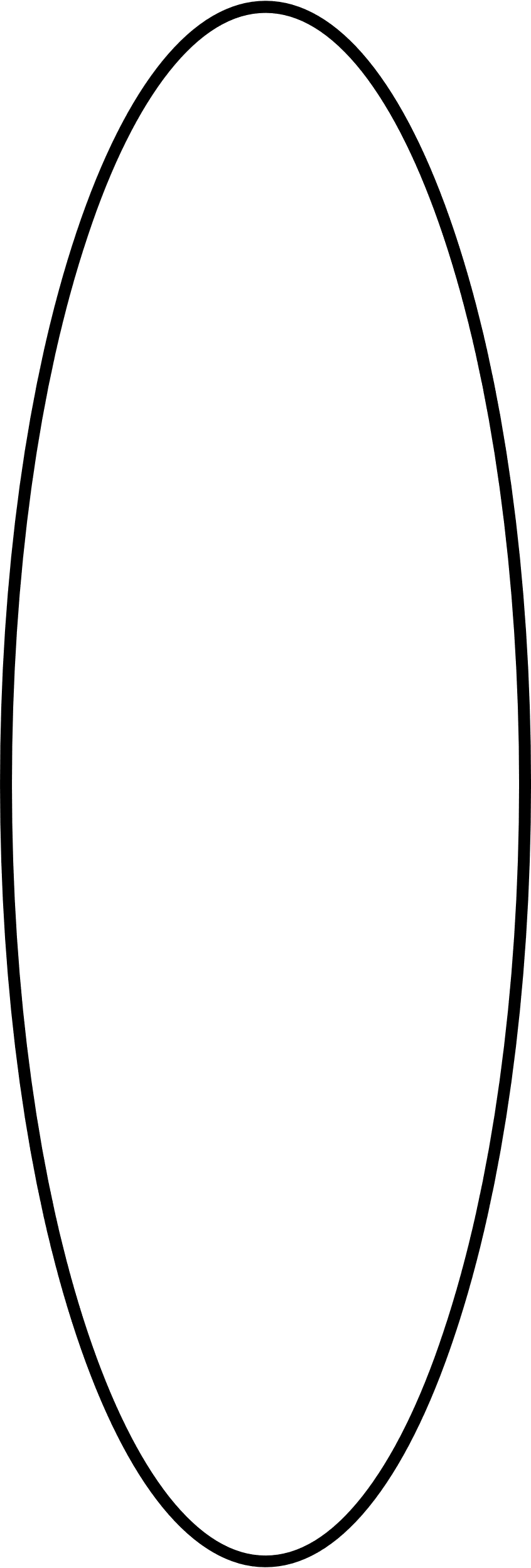 ترتيب زوايا المثلث وفقاً لقياسها
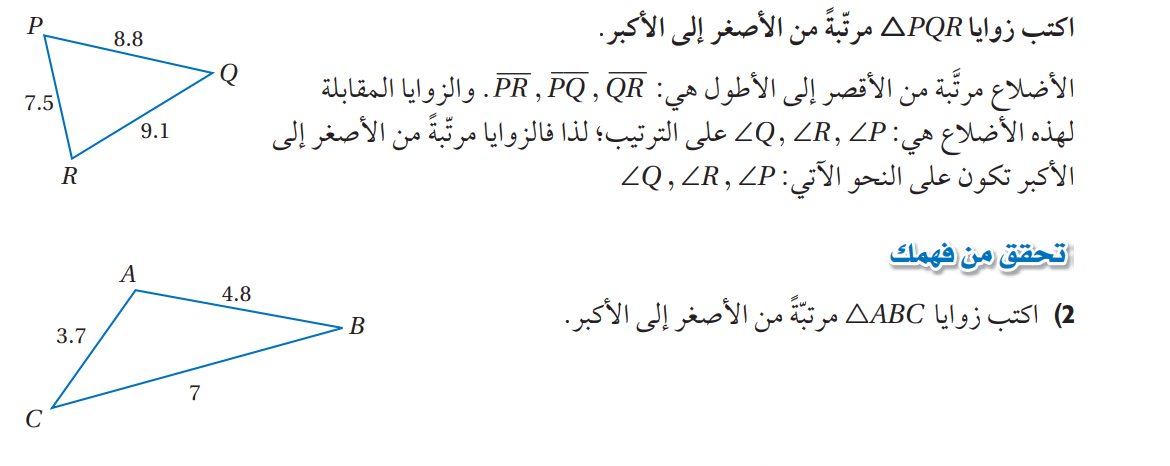 مثال 2
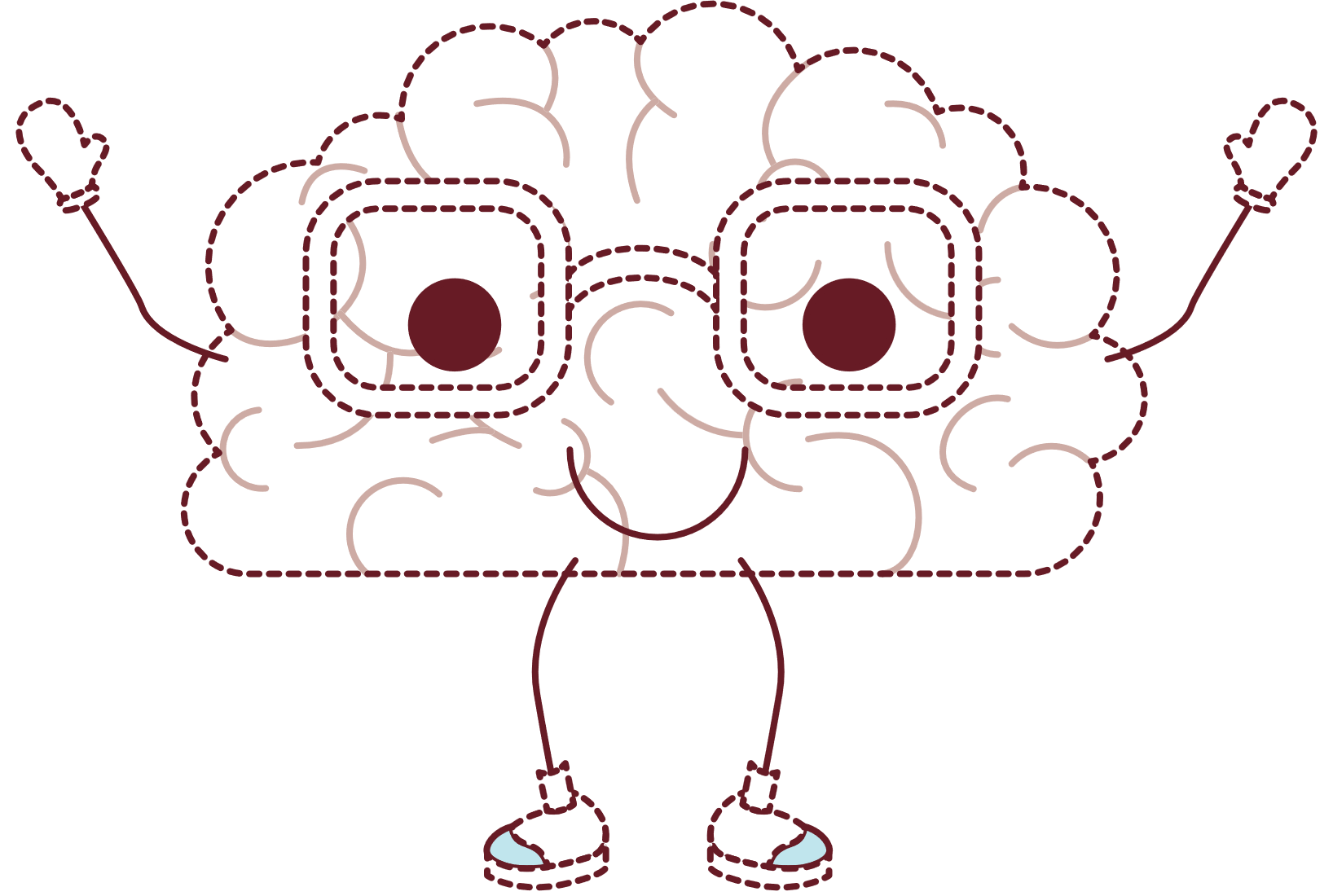 DES: ABDULAZIZ ALSHARIF
A_Shark_s
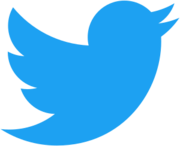 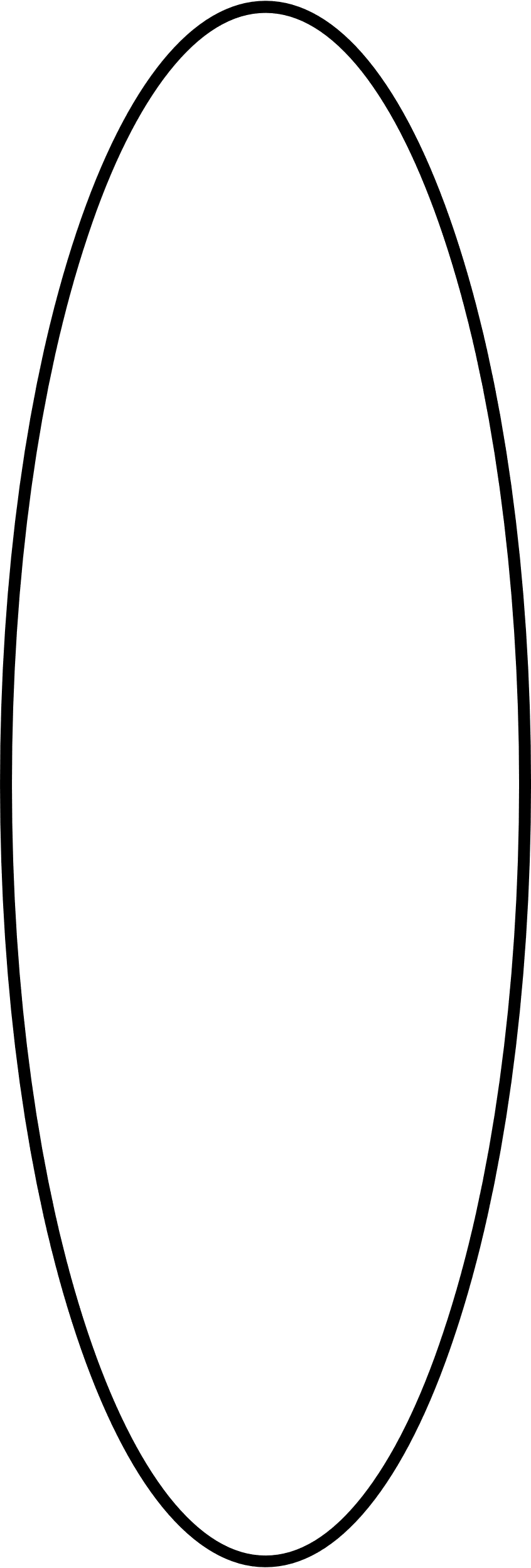 ترتيب زوايا المثلث وفقاً لقياسها
تحقق
من
فهمك
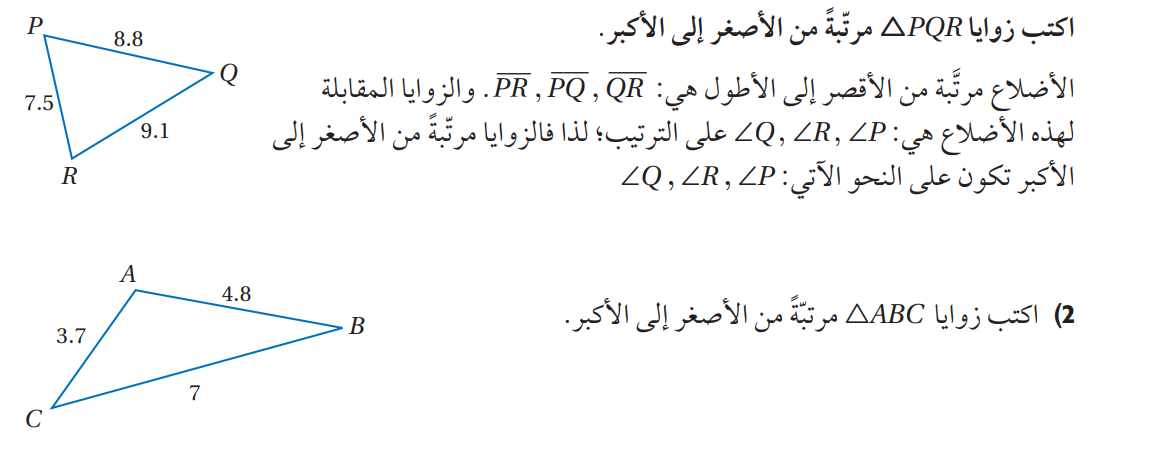 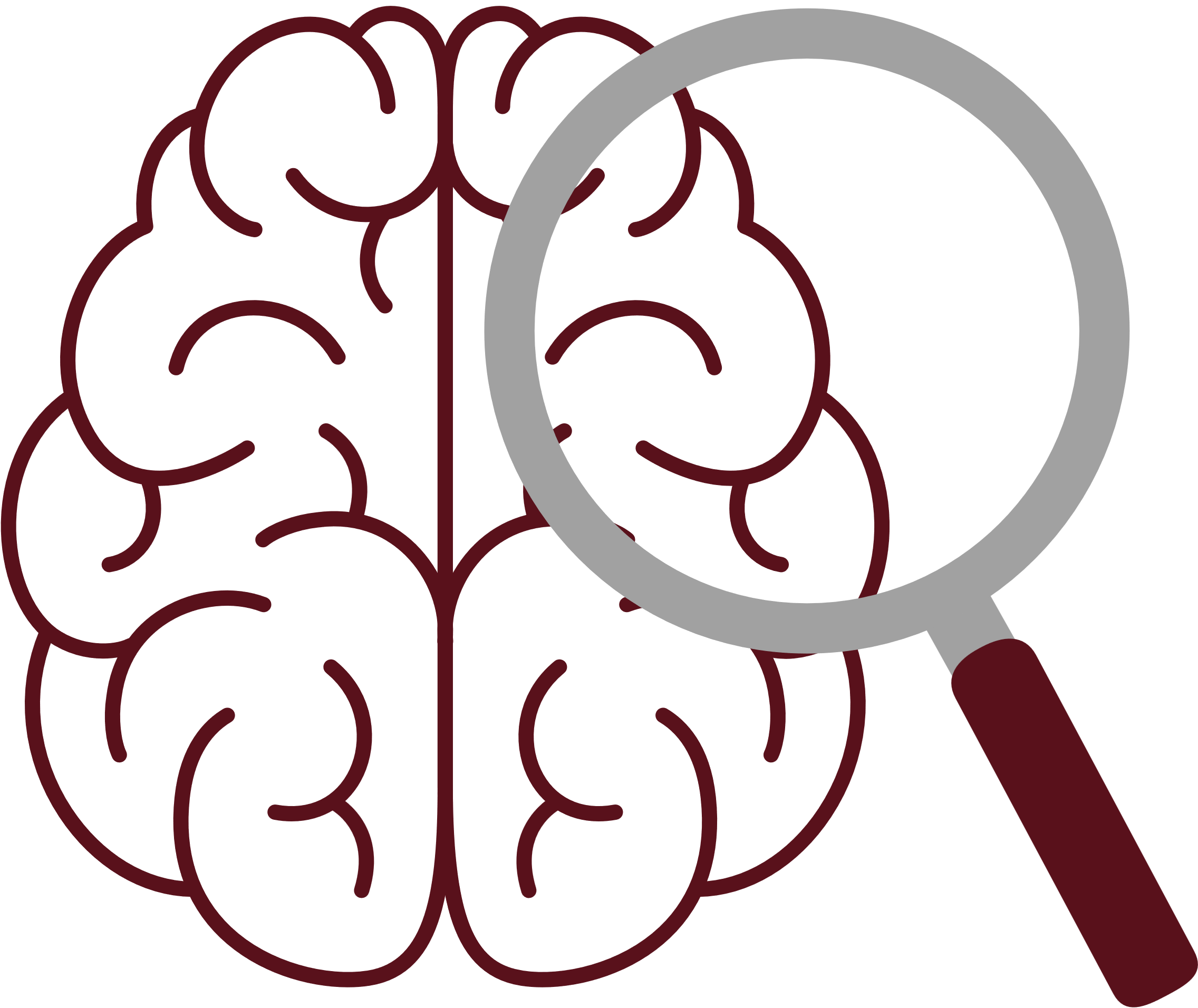 DES: ABDULAZIZ ALSHARIF
A_Shark_s
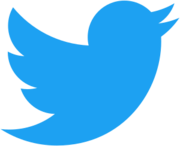 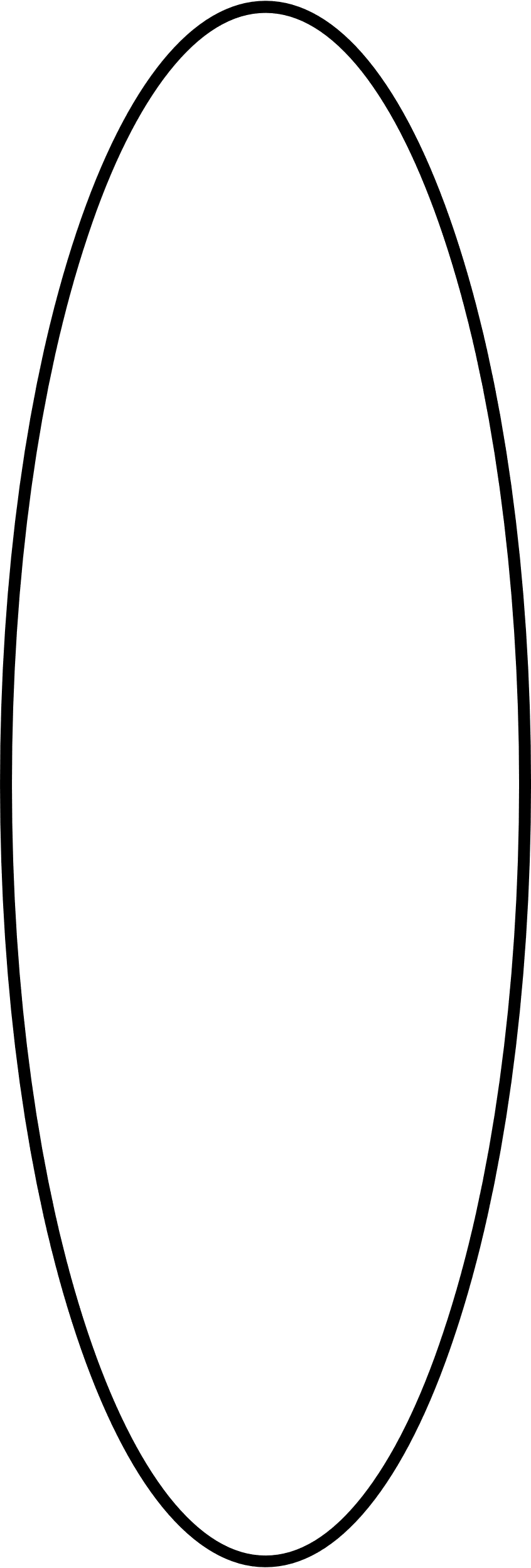 ترتيب أضلاع المثلث وفقاً لأطوالها
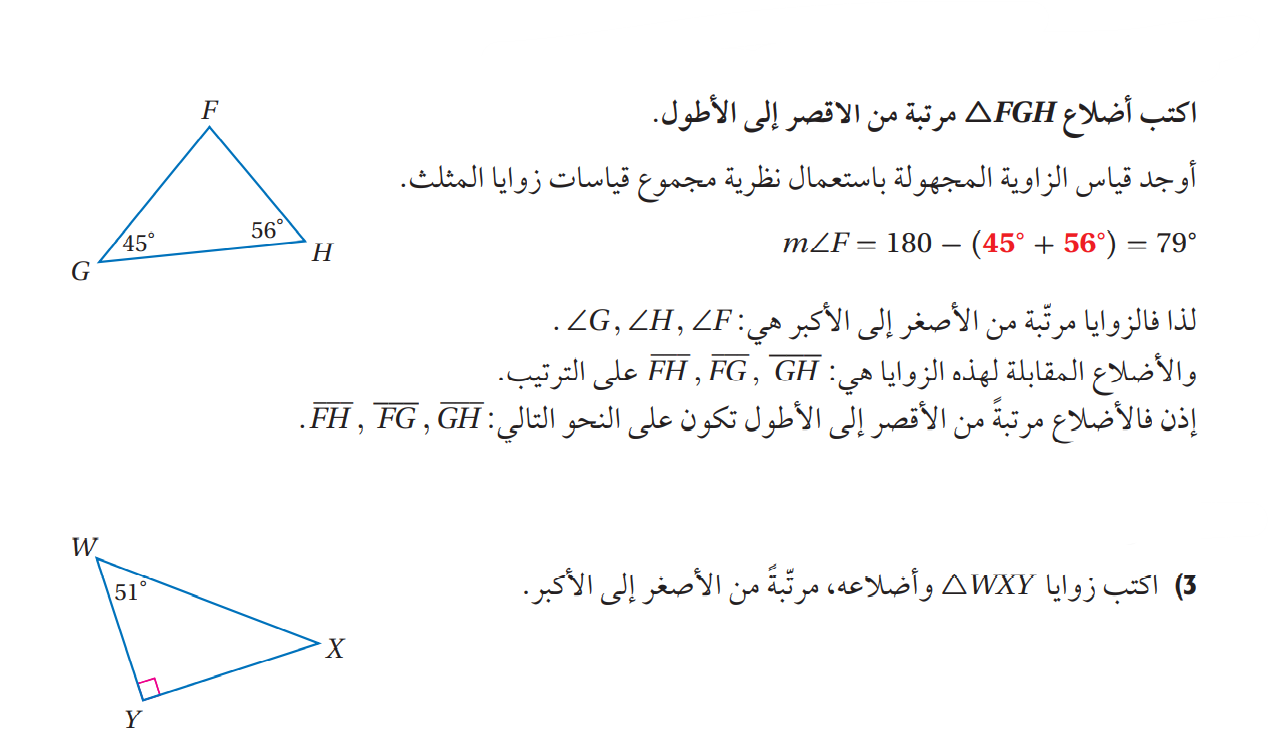 مثال 3
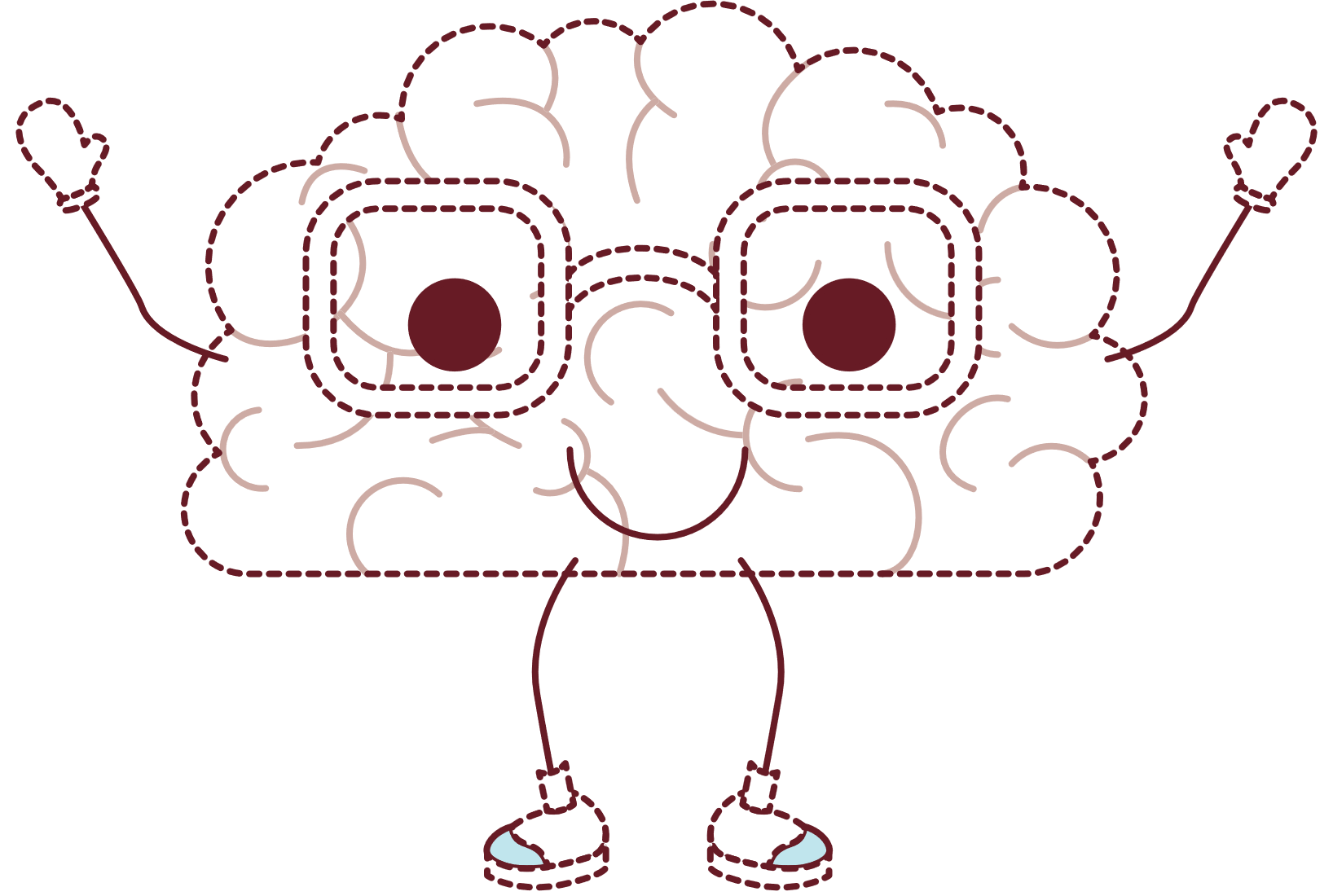 DES: ABDULAZIZ ALSHARIF
A_Shark_s
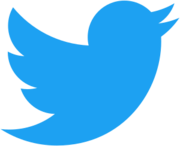 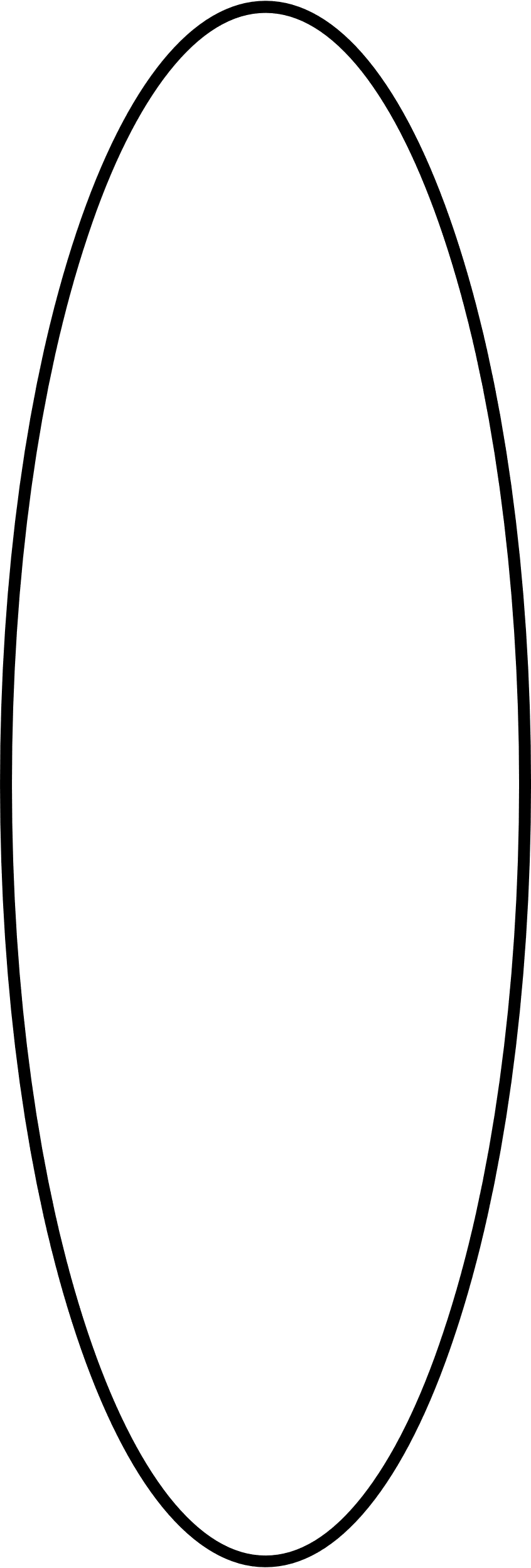 ترتيب أضلاع المثلث وفقاً لأطوالها
تحقق
من
فهمك
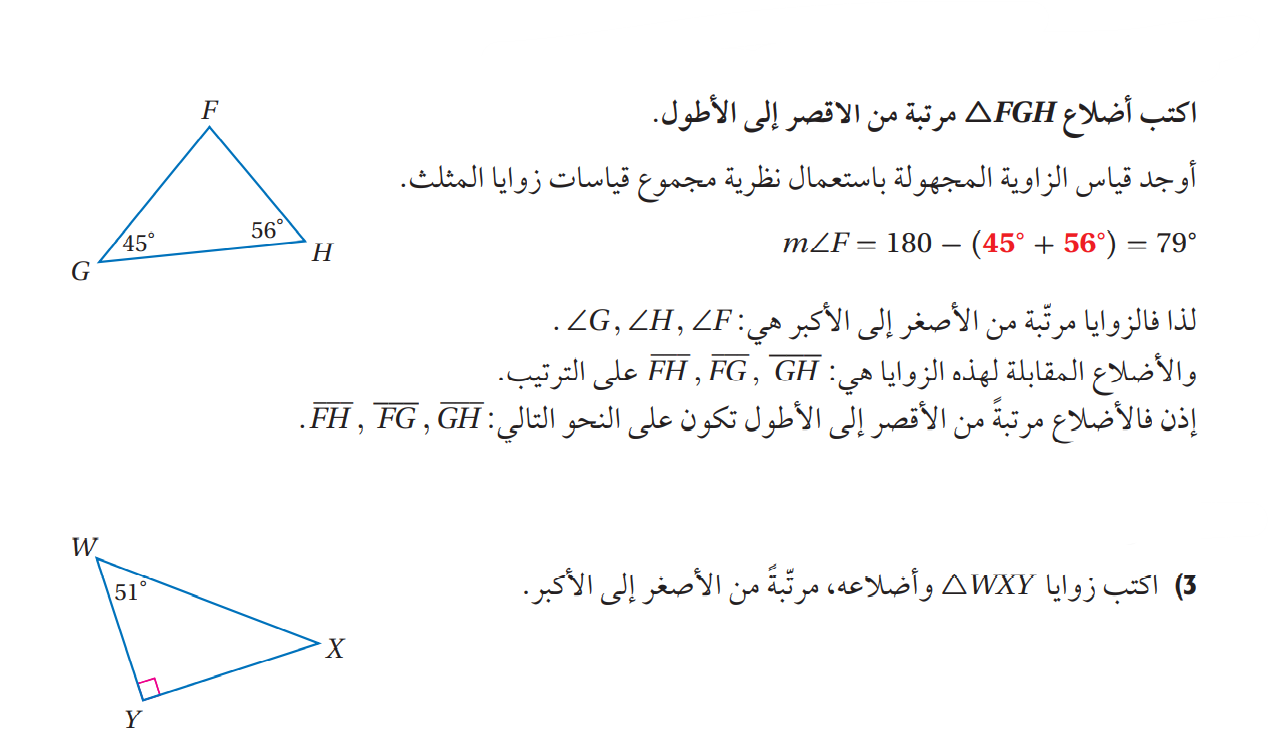 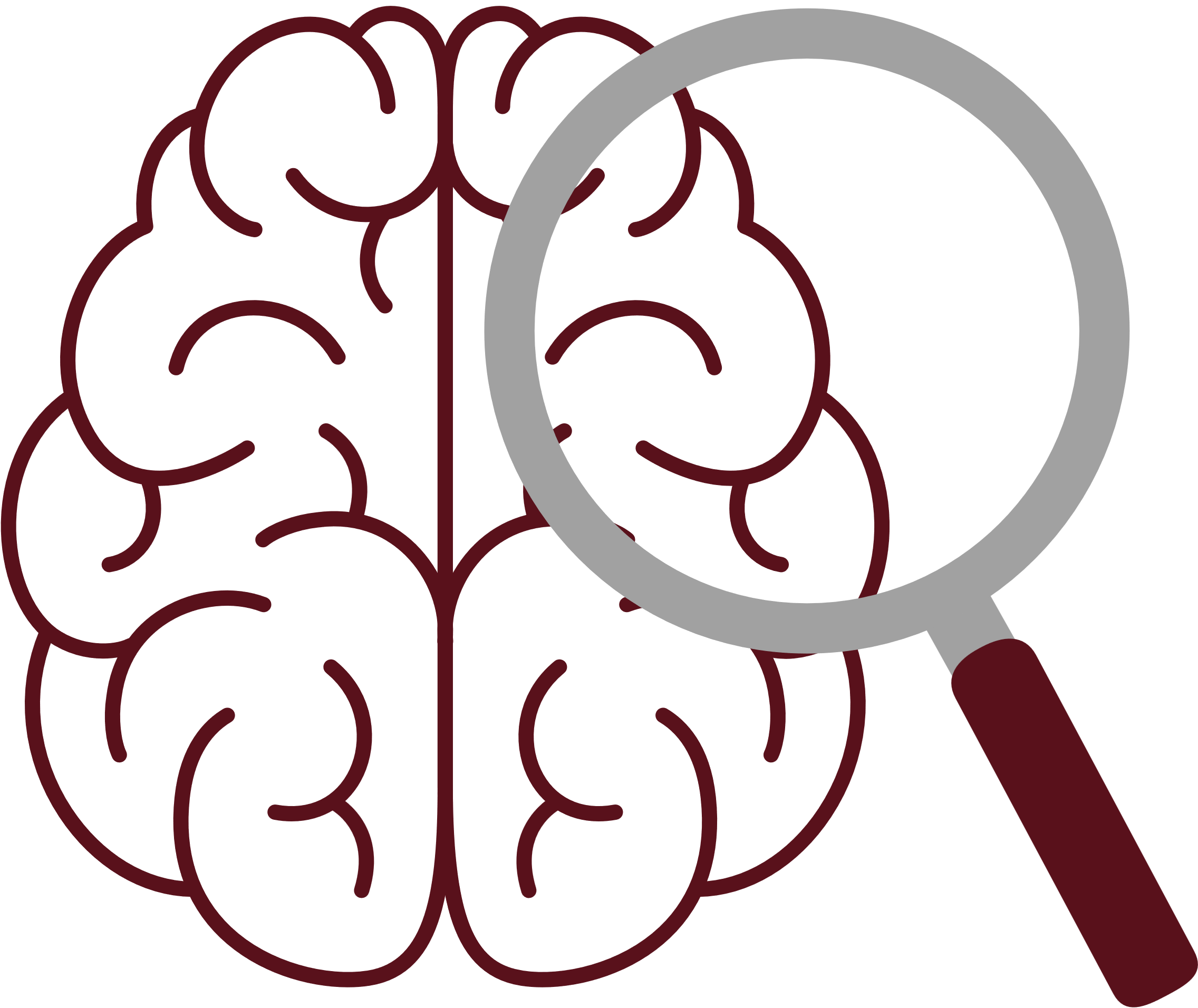 DES: ABDULAZIZ ALSHARIF
A_Shark_s
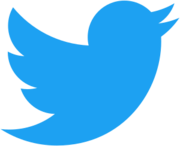 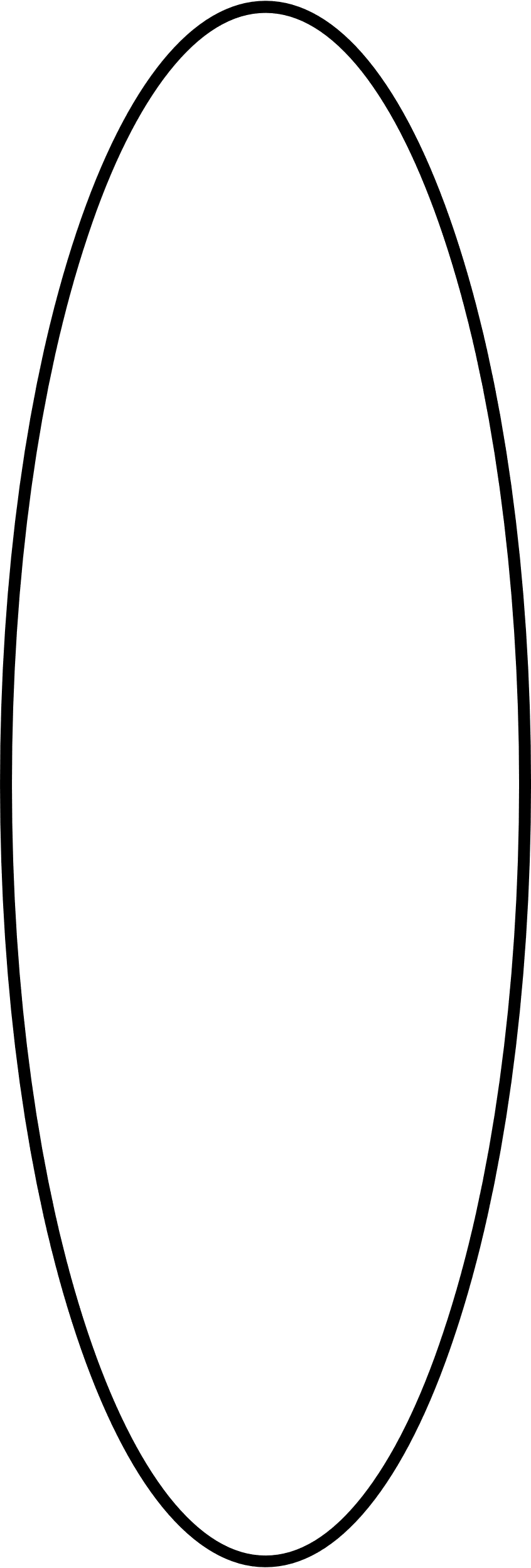 العلاقات بين الزوايا و الأضلاع
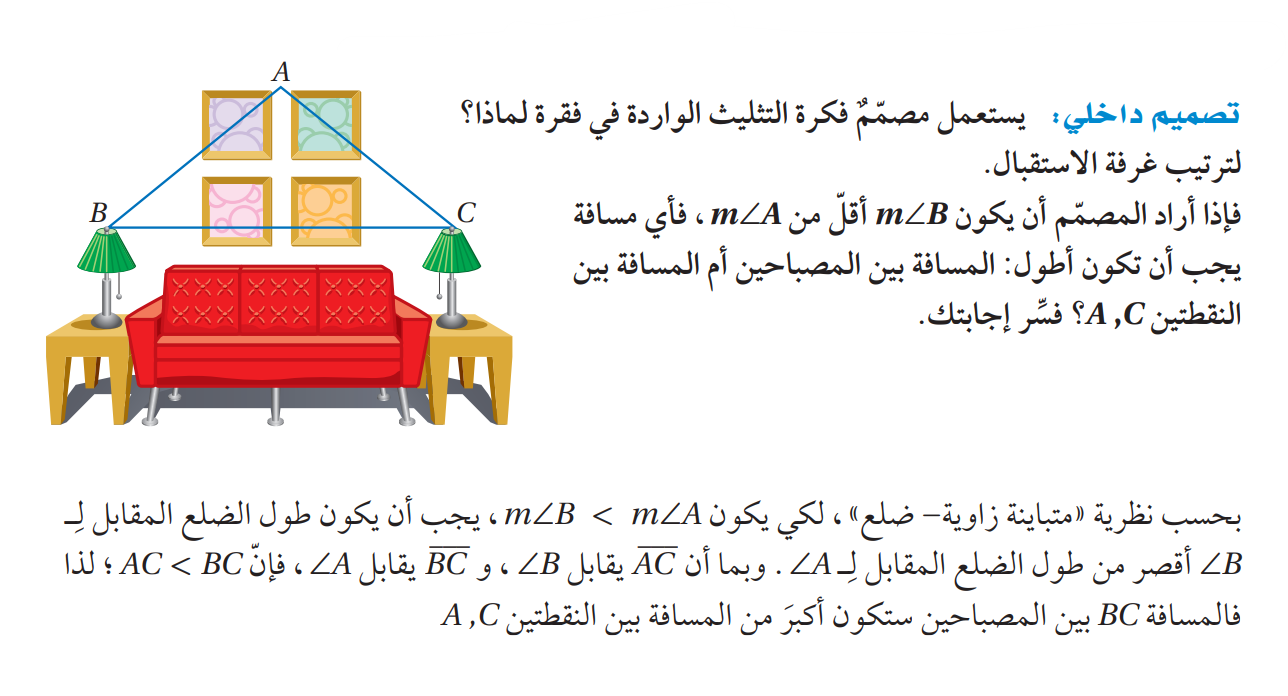 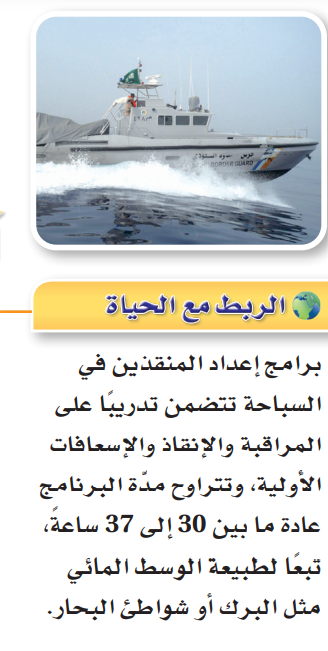 مثال 4
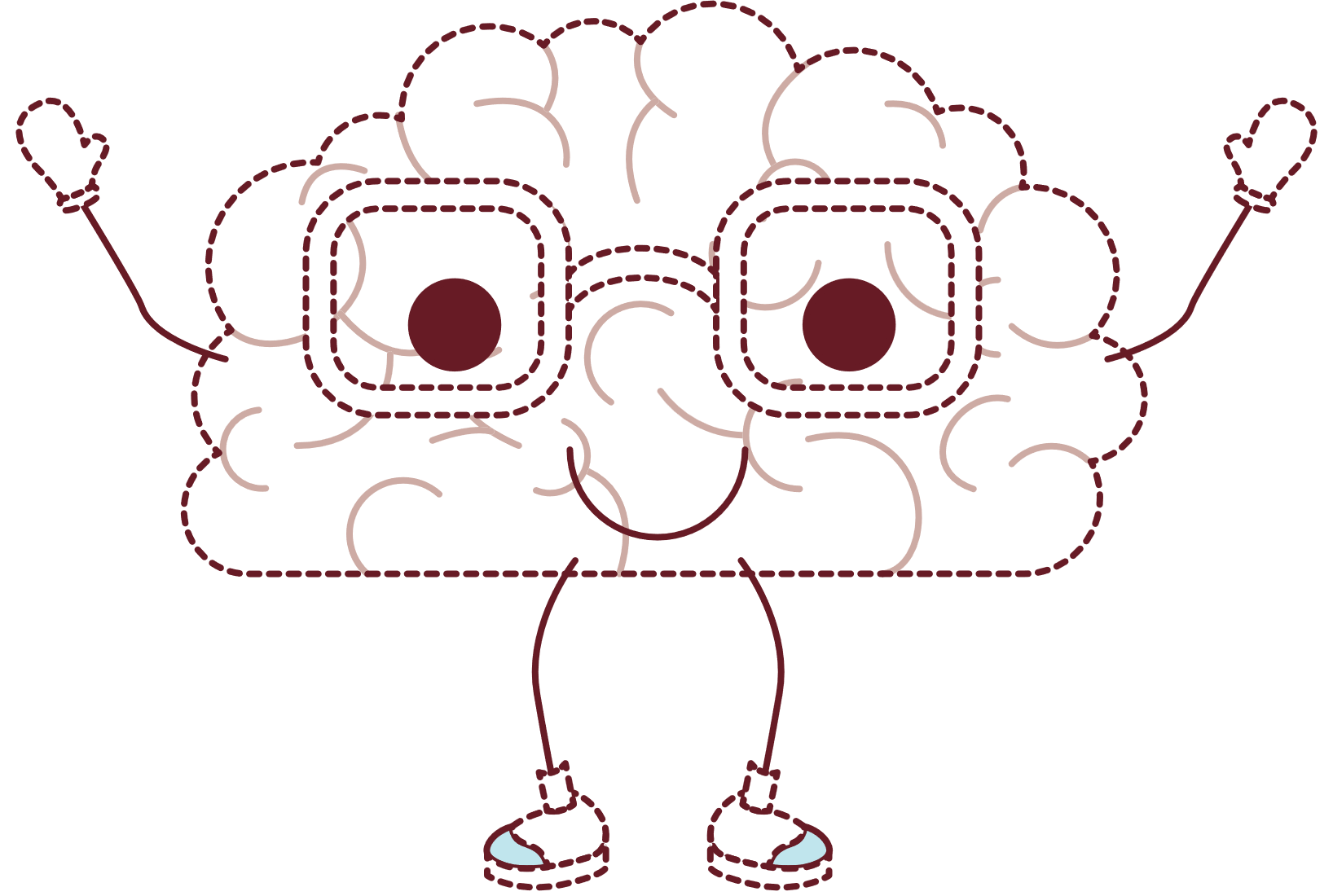 DES: ABDULAZIZ ALSHARIF
A_Shark_s
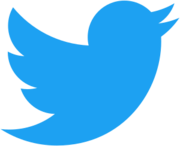 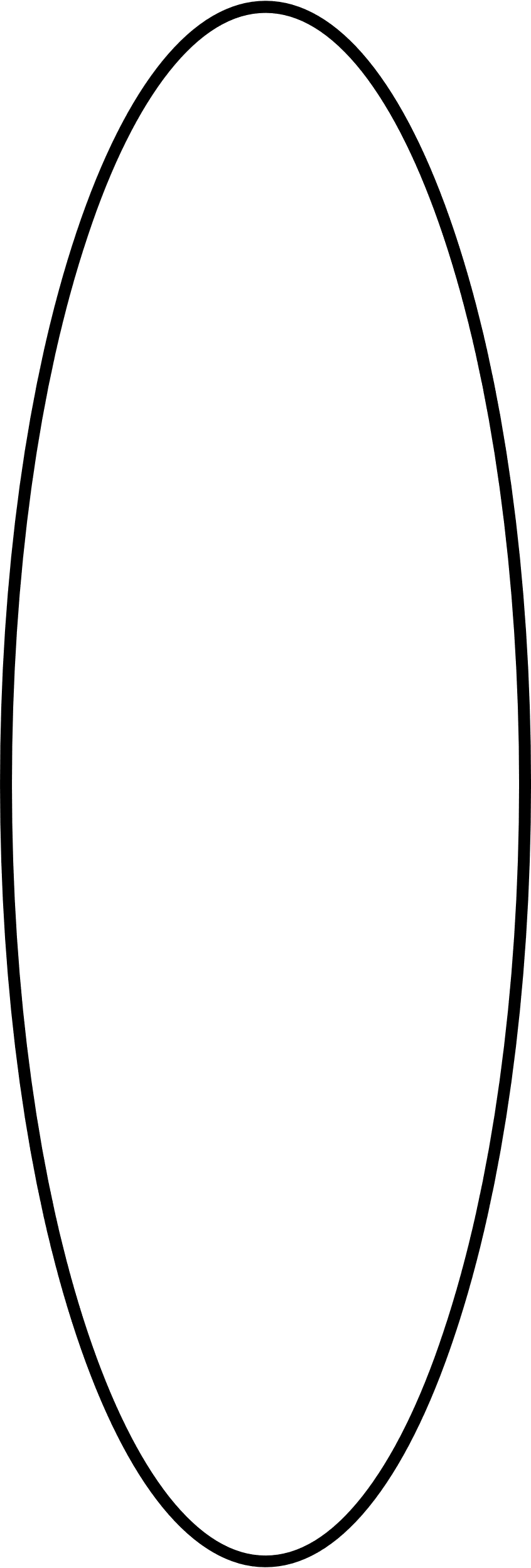 العلاقات بين الزوايا و الأضلاع
تحقق
من
فهمك
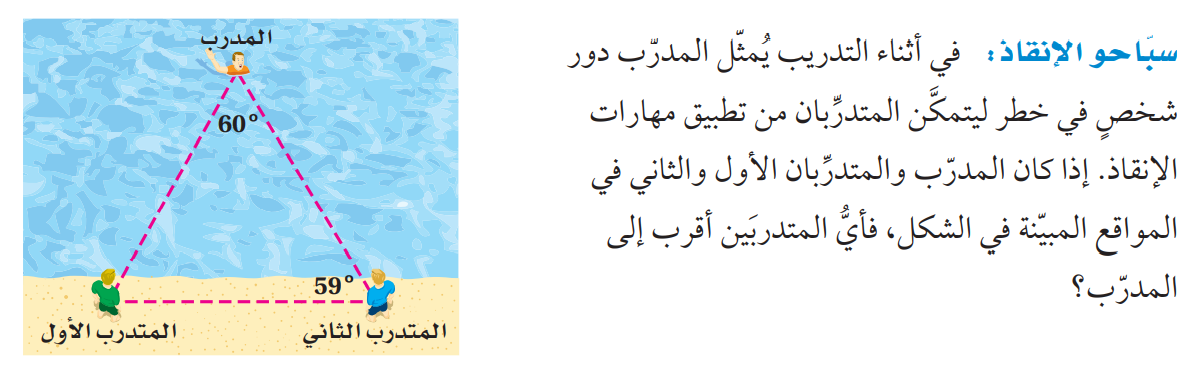 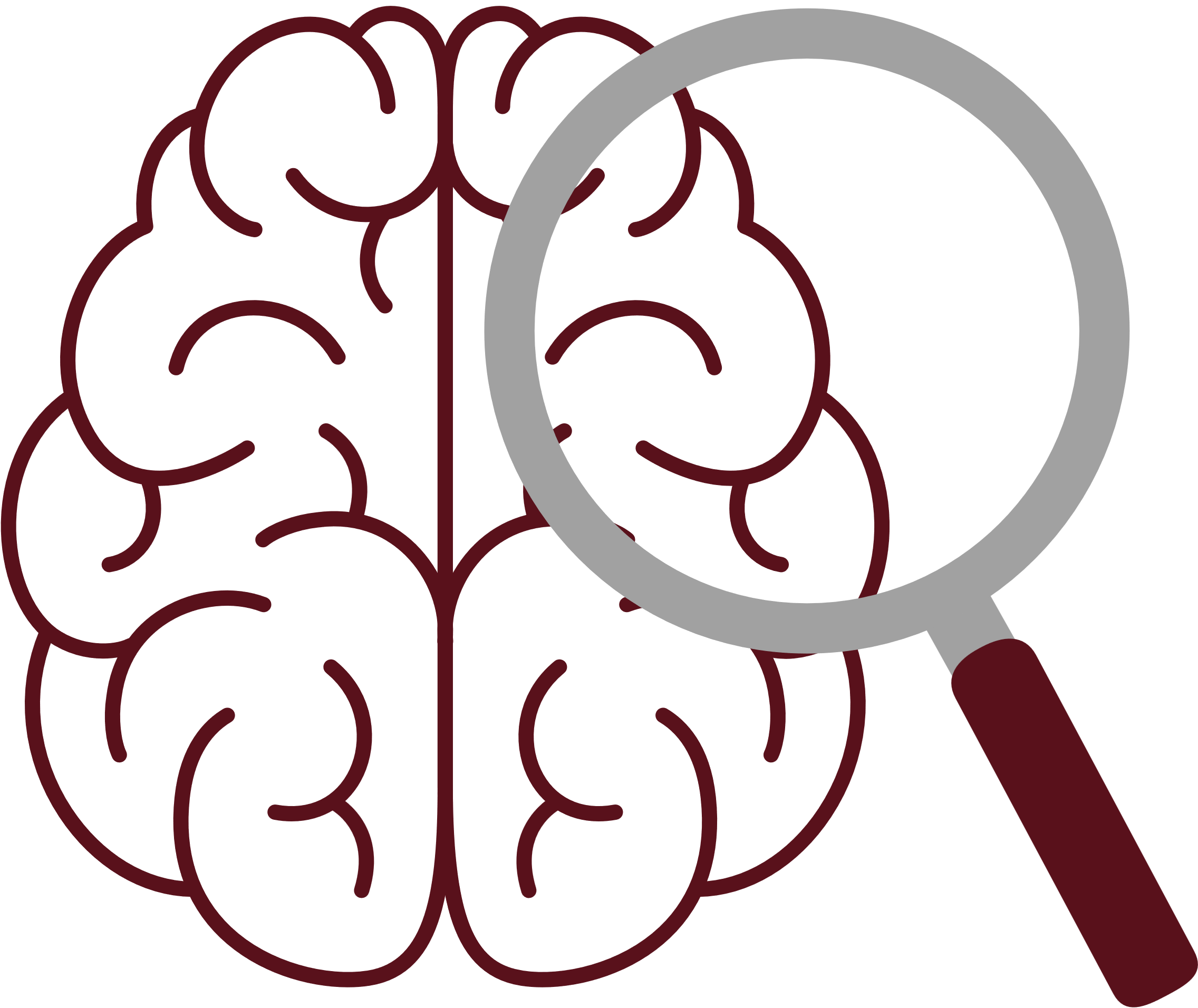 DES: ABDULAZIZ ALSHARIF
A_Shark_s
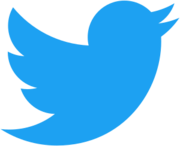 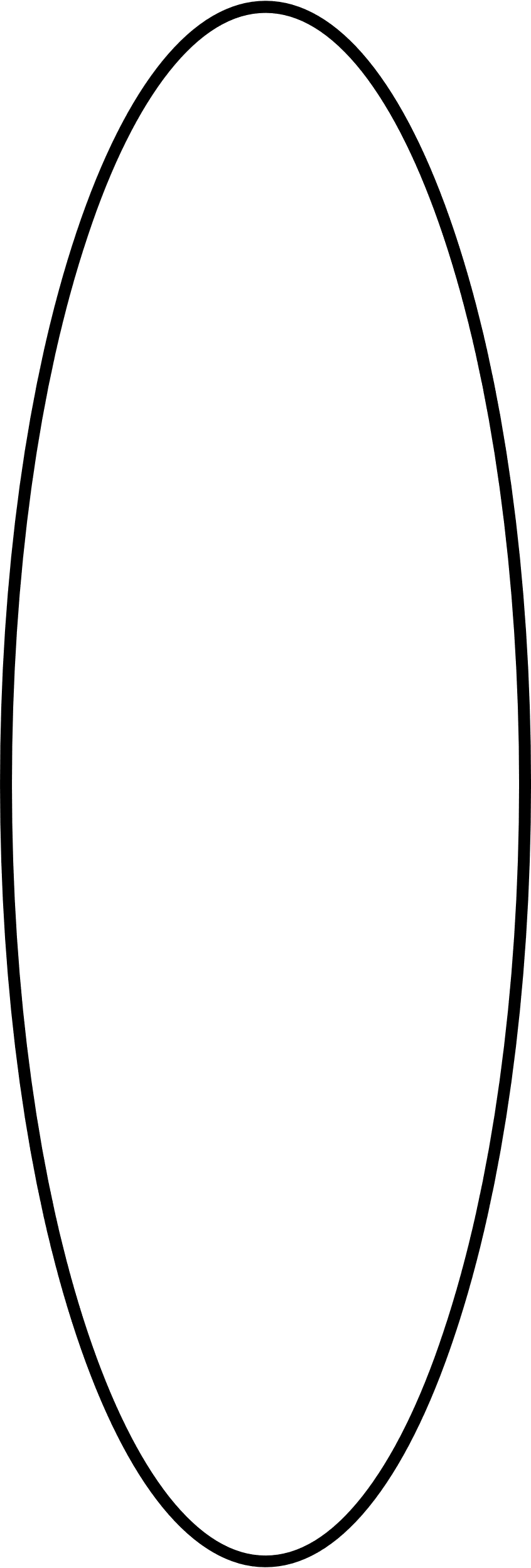 المتباينات في المثلث
تأكد
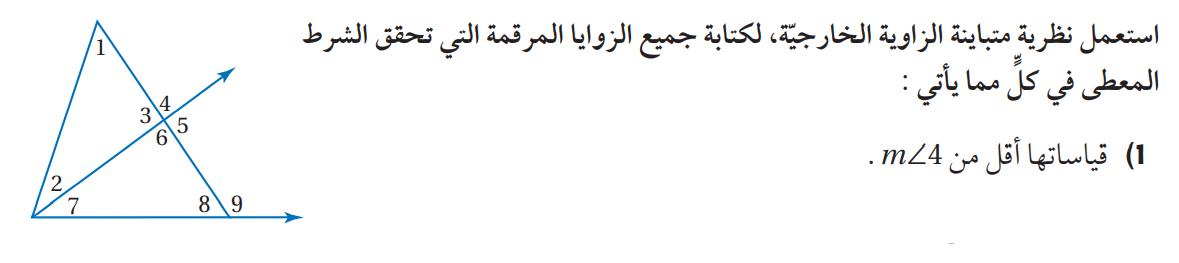 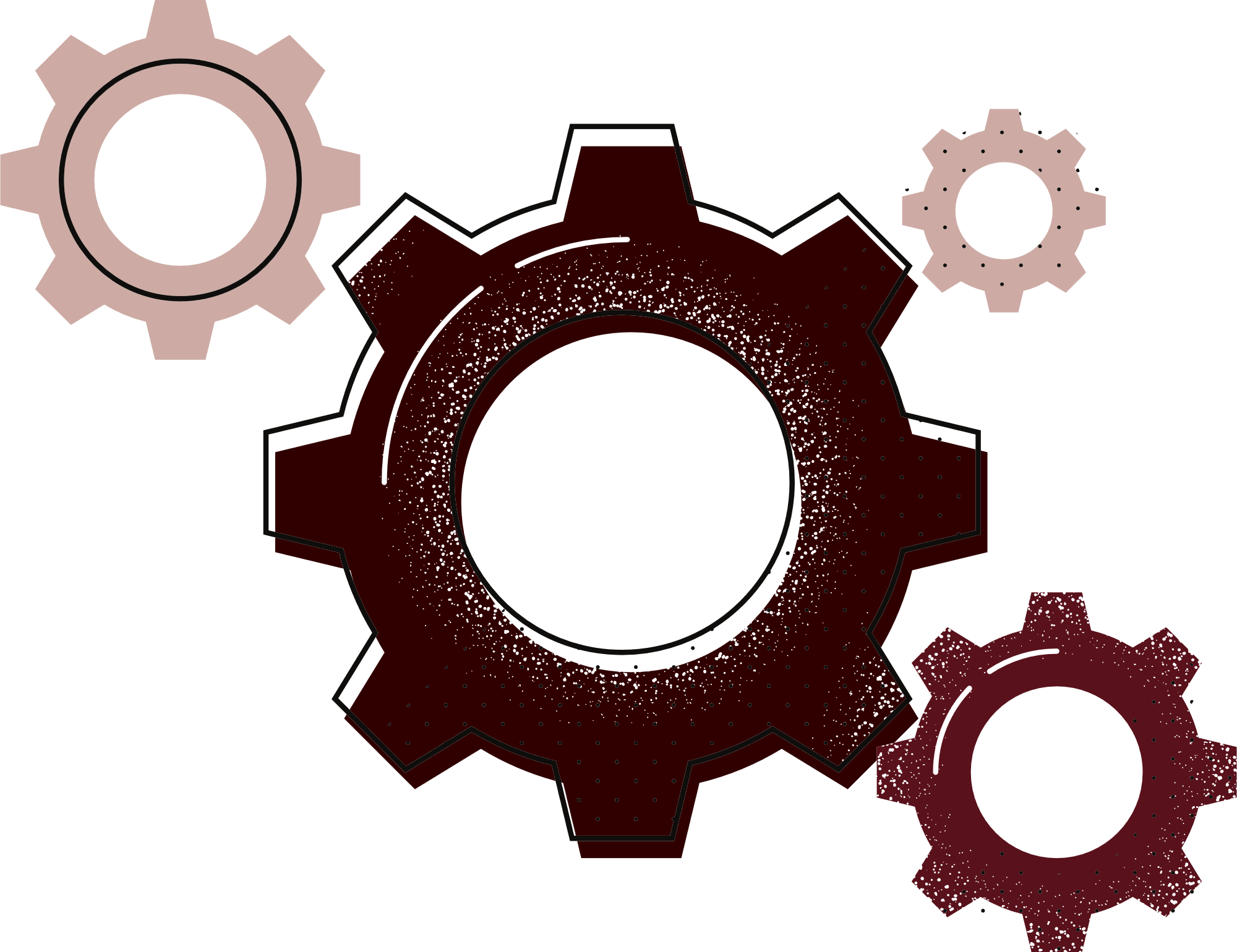 DES: ABDULAZIZ ALSHARIF
A_Shark_s
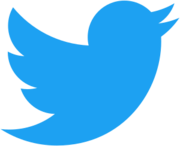 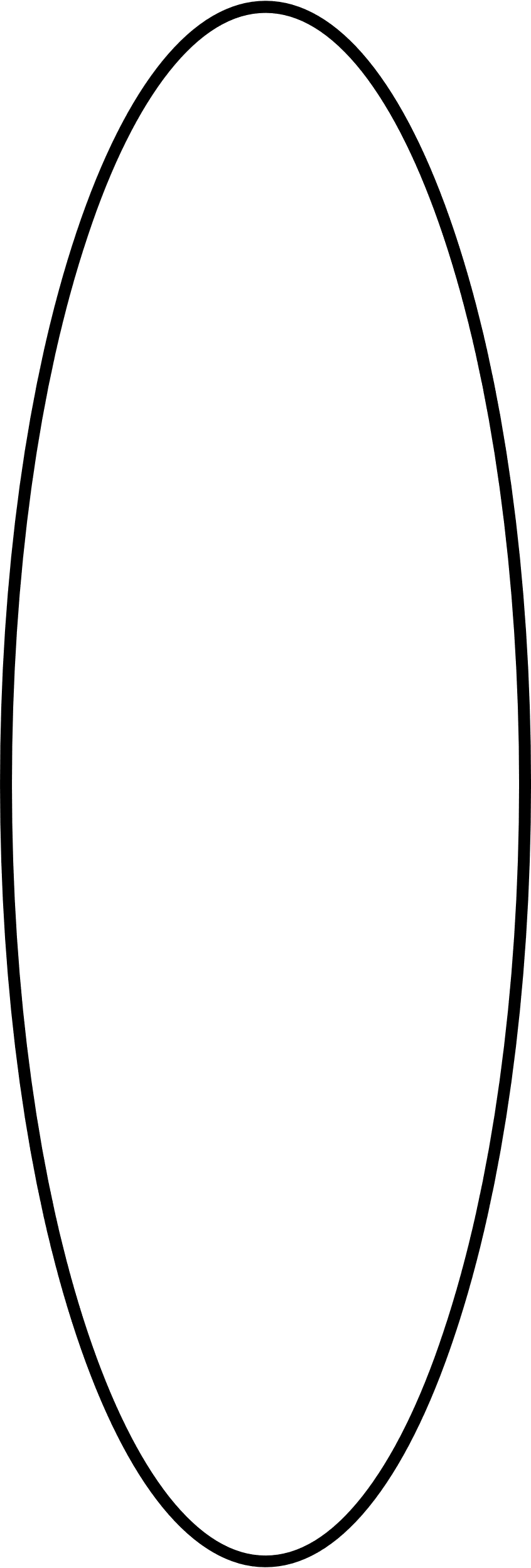 المتباينات في المثلث
تأكد
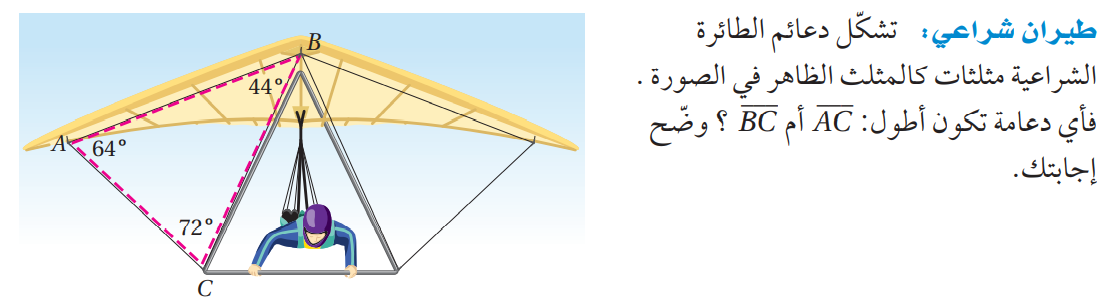 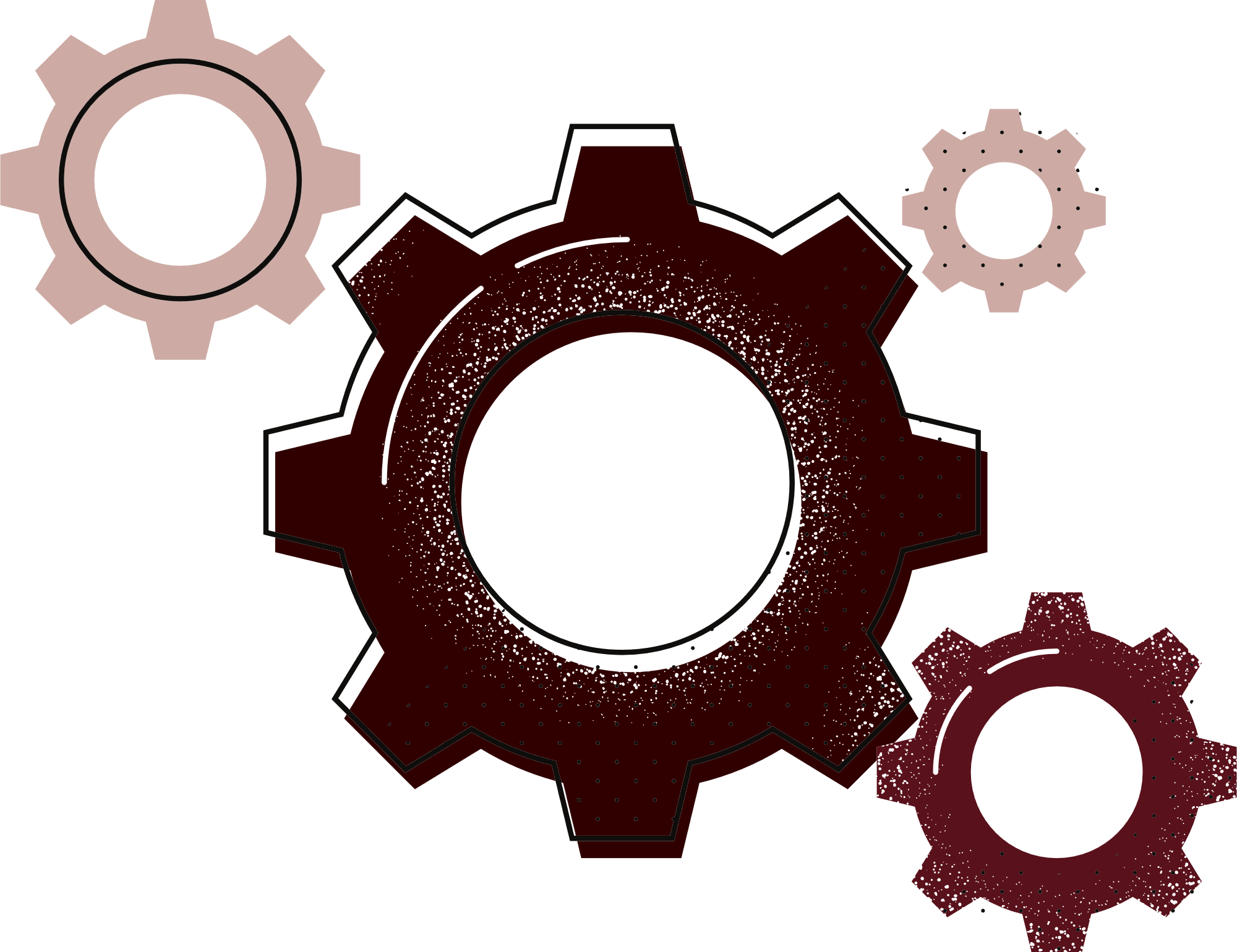 DES: ABDULAZIZ ALSHARIF
A_Shark_s
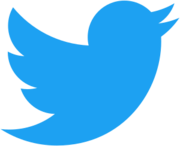 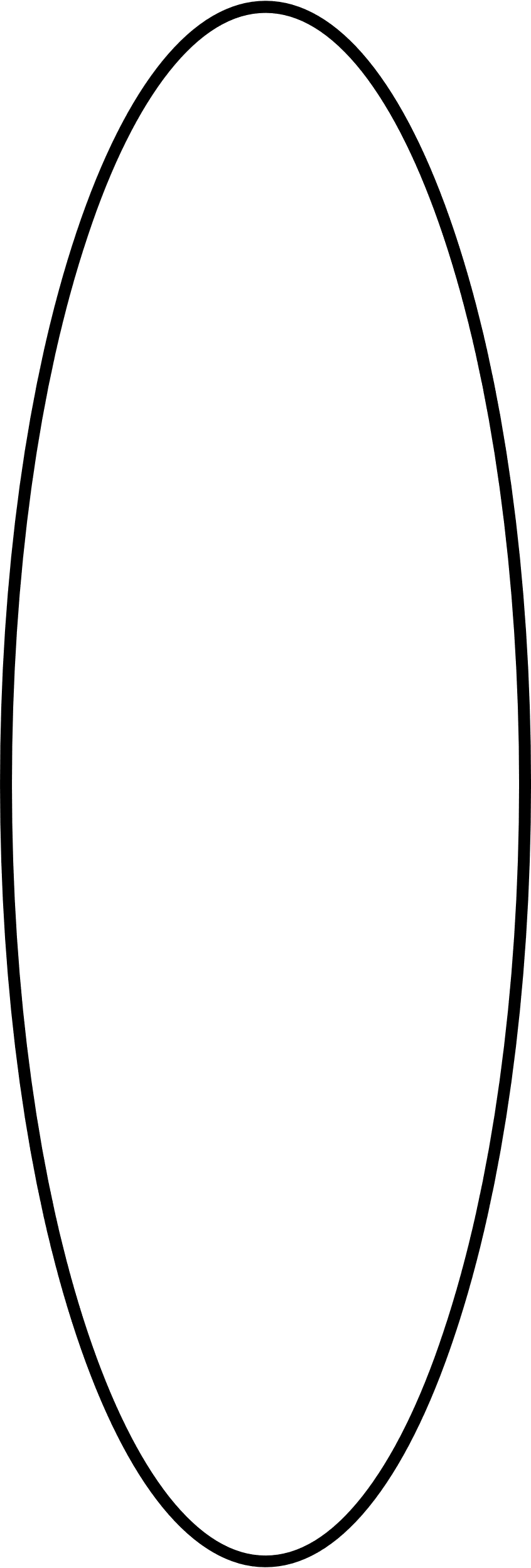 المتباينات في المثلث
تدرب 
وحل
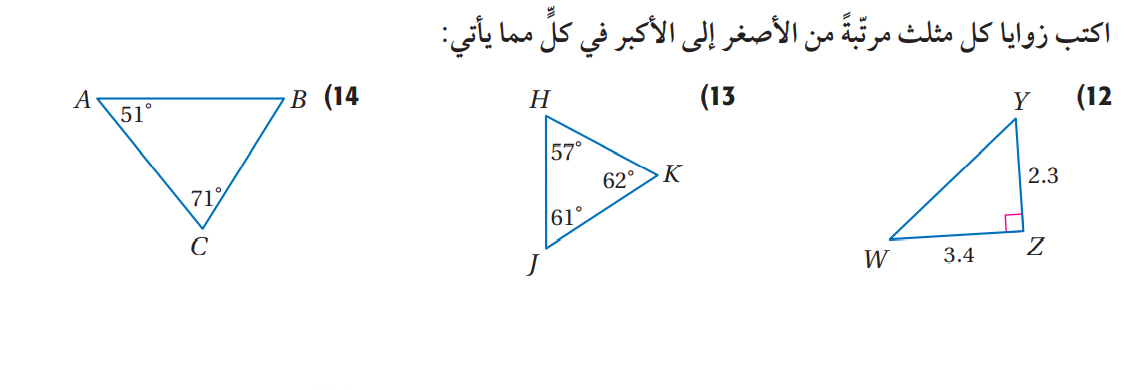 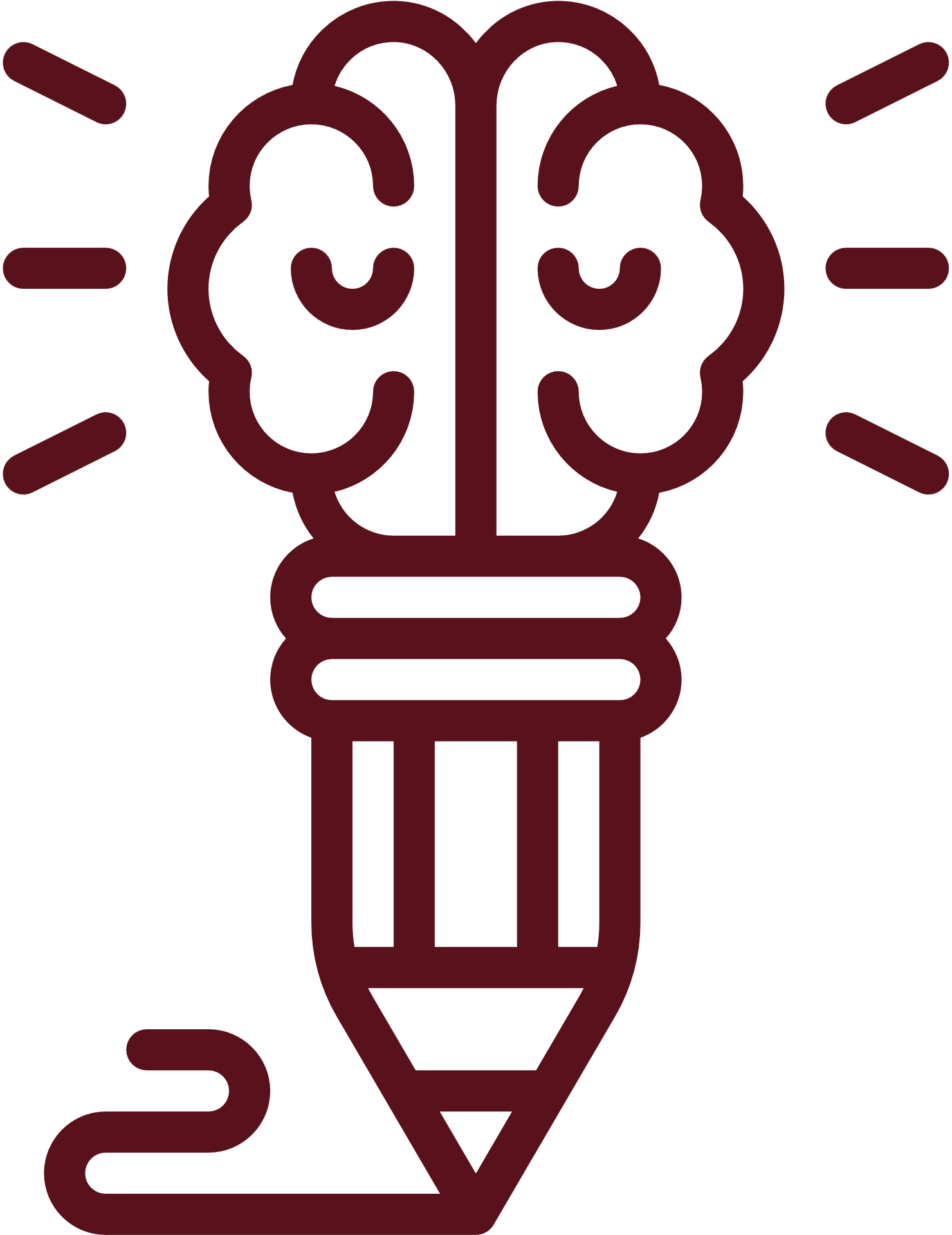 DES: ABDULAZIZ ALSHARIF
A_Shark_s
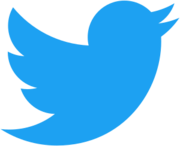 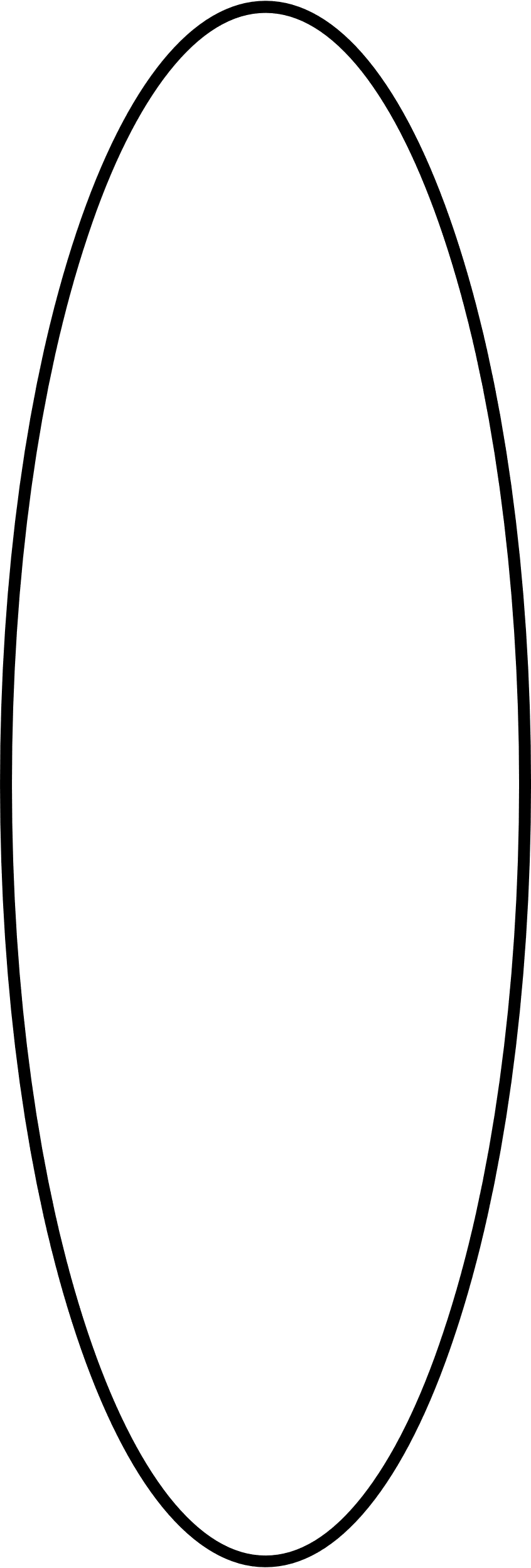 المتباينات في المثلث
مهارات
التفكير
العليا
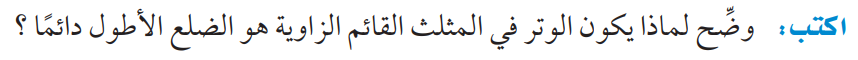 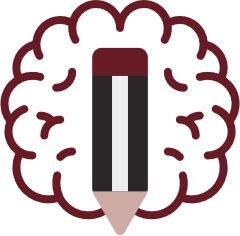 DES: ABDULAZIZ ALSHARIF
A_Shark_s
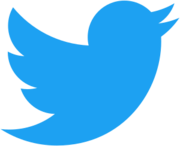 تم بحمد الله
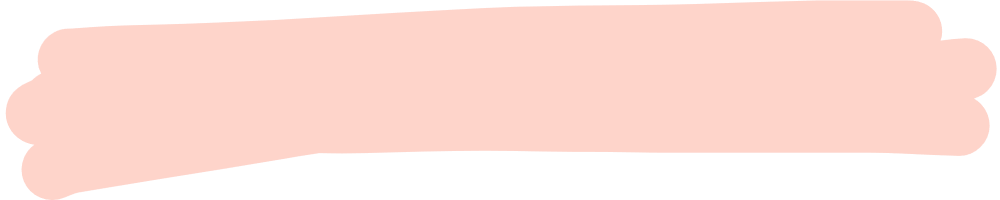 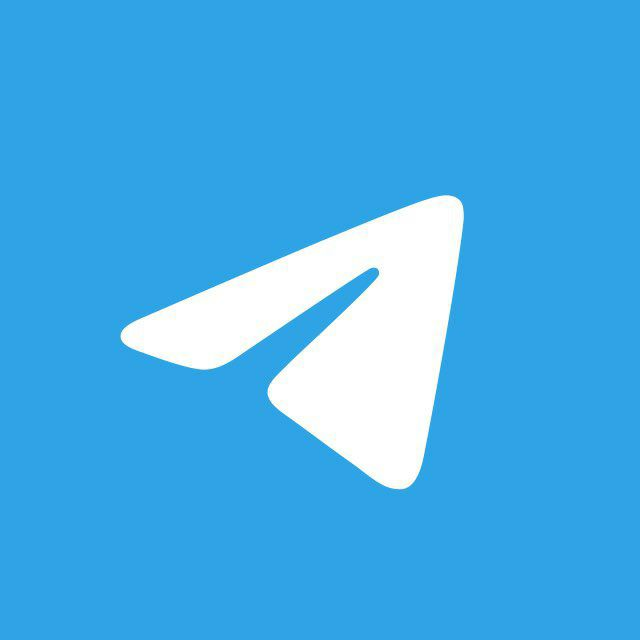 مع تمنياتي لكم بالتوفيق والنجاح
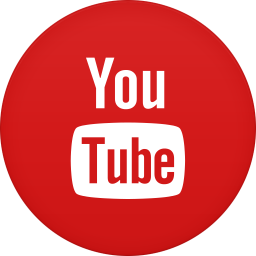 حساباتي على السوشيال ميديا